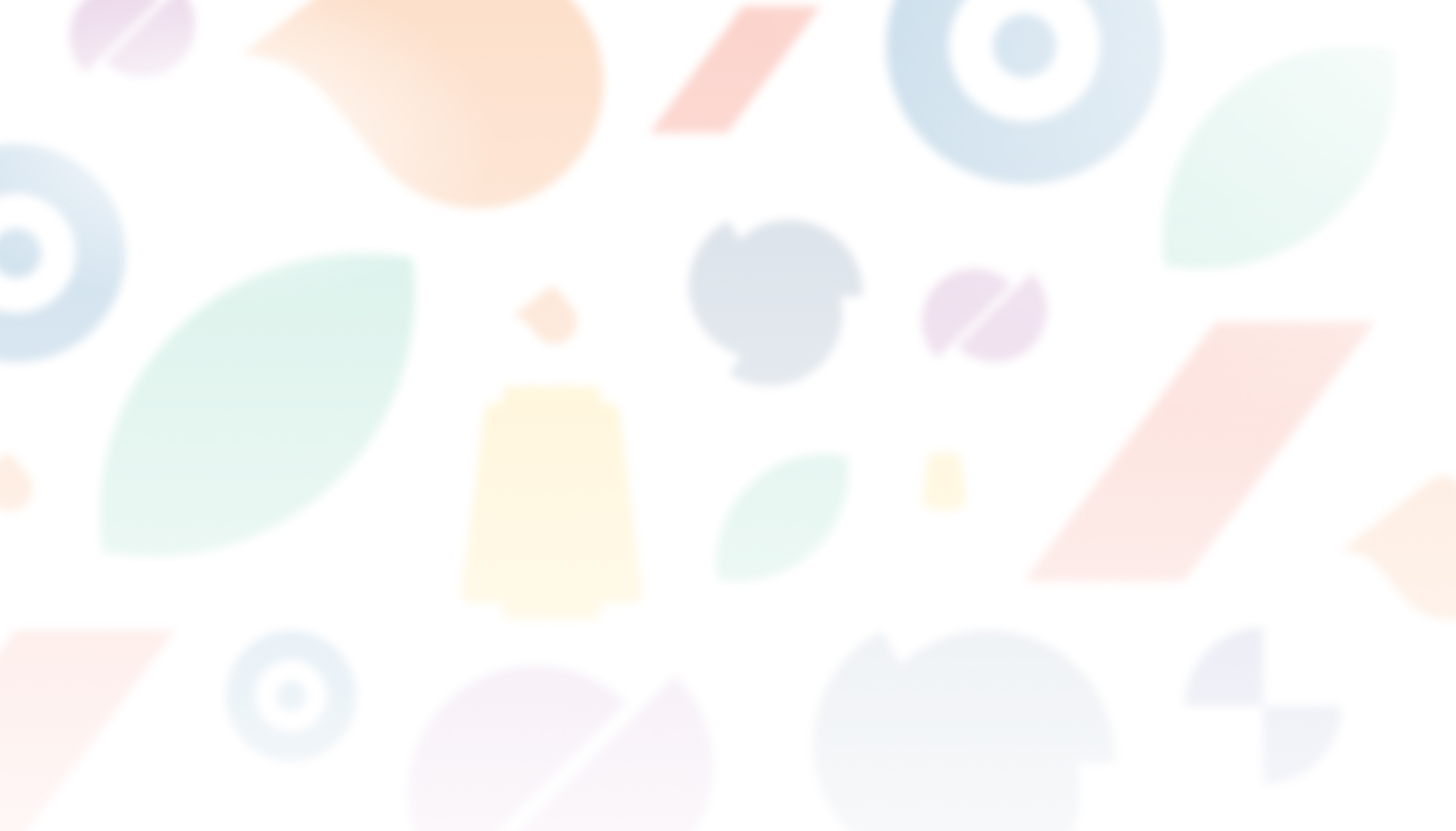 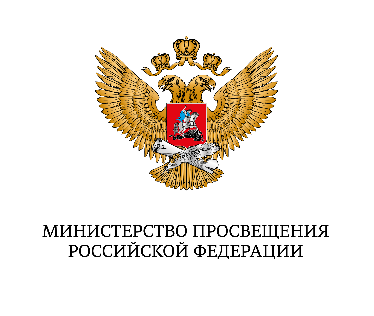 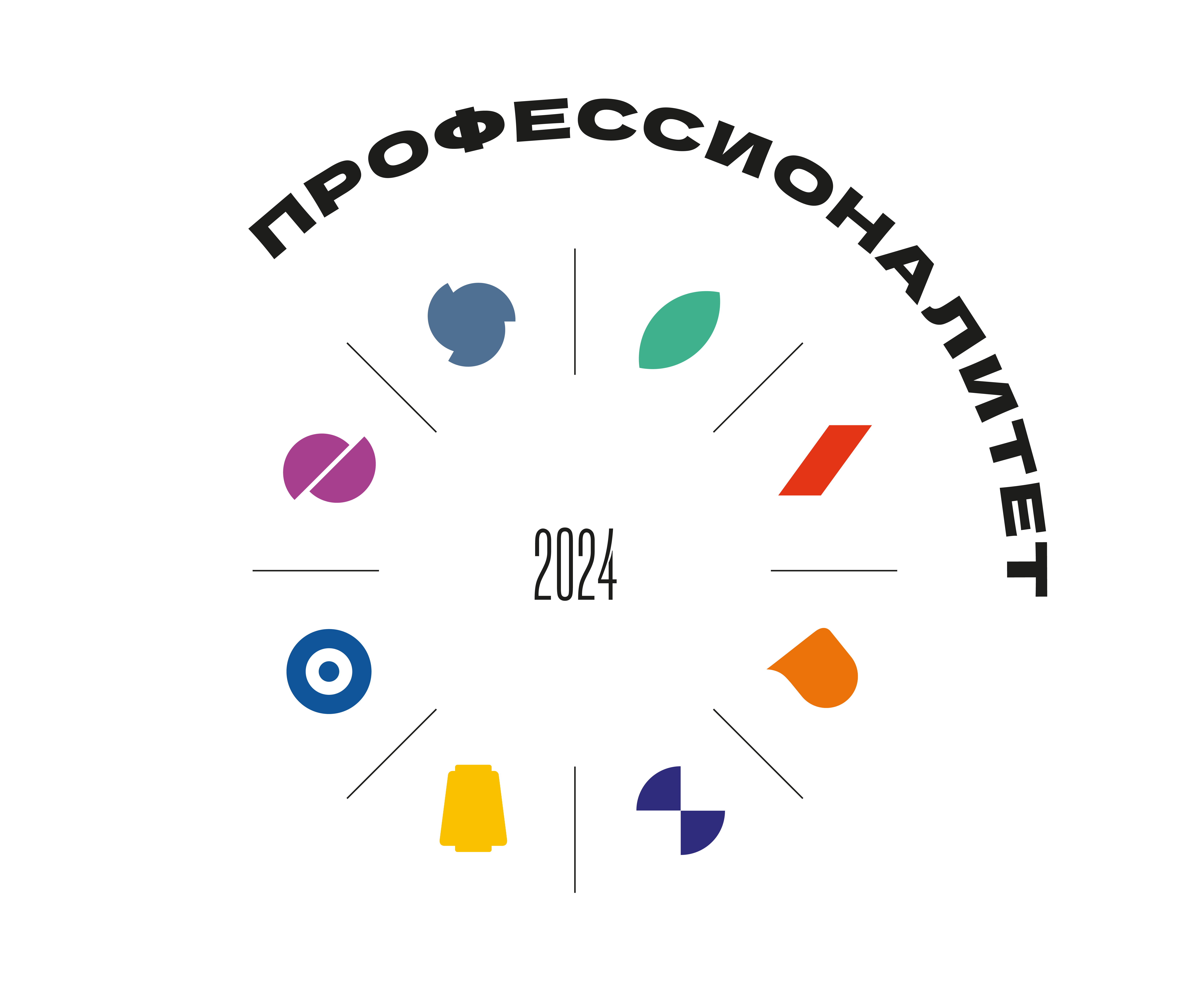 ПРОФЕССИОНАЛИТЕТ
ТЫ В ХОРОШЕЙ КОМПАНИИ
2024
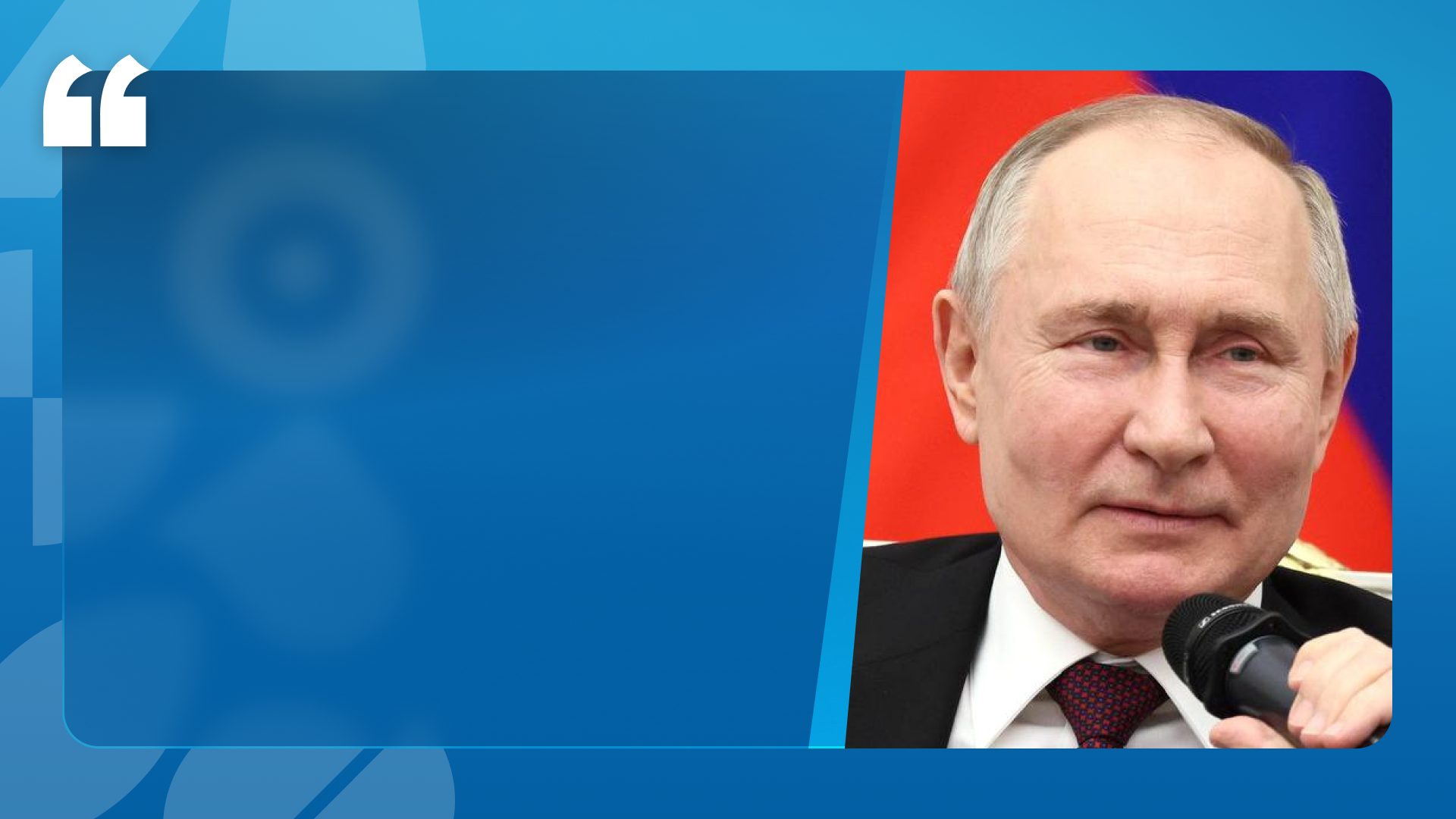 Мы реализуем проект «Профессионалитет» Он позволил обновить образовательные программы для авиа- и судостроения, фармацевтики, электроники, оборонной 
и других отраслей…
…Для этих сфер до 2028 года предстоит подготовить порядка миллиона специалистов рабочих профессий
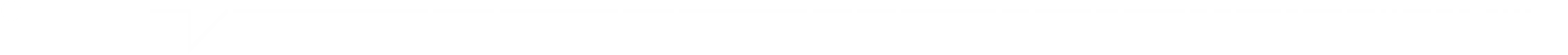 Владимир Владимирович Путин
Президент Российской Федерации
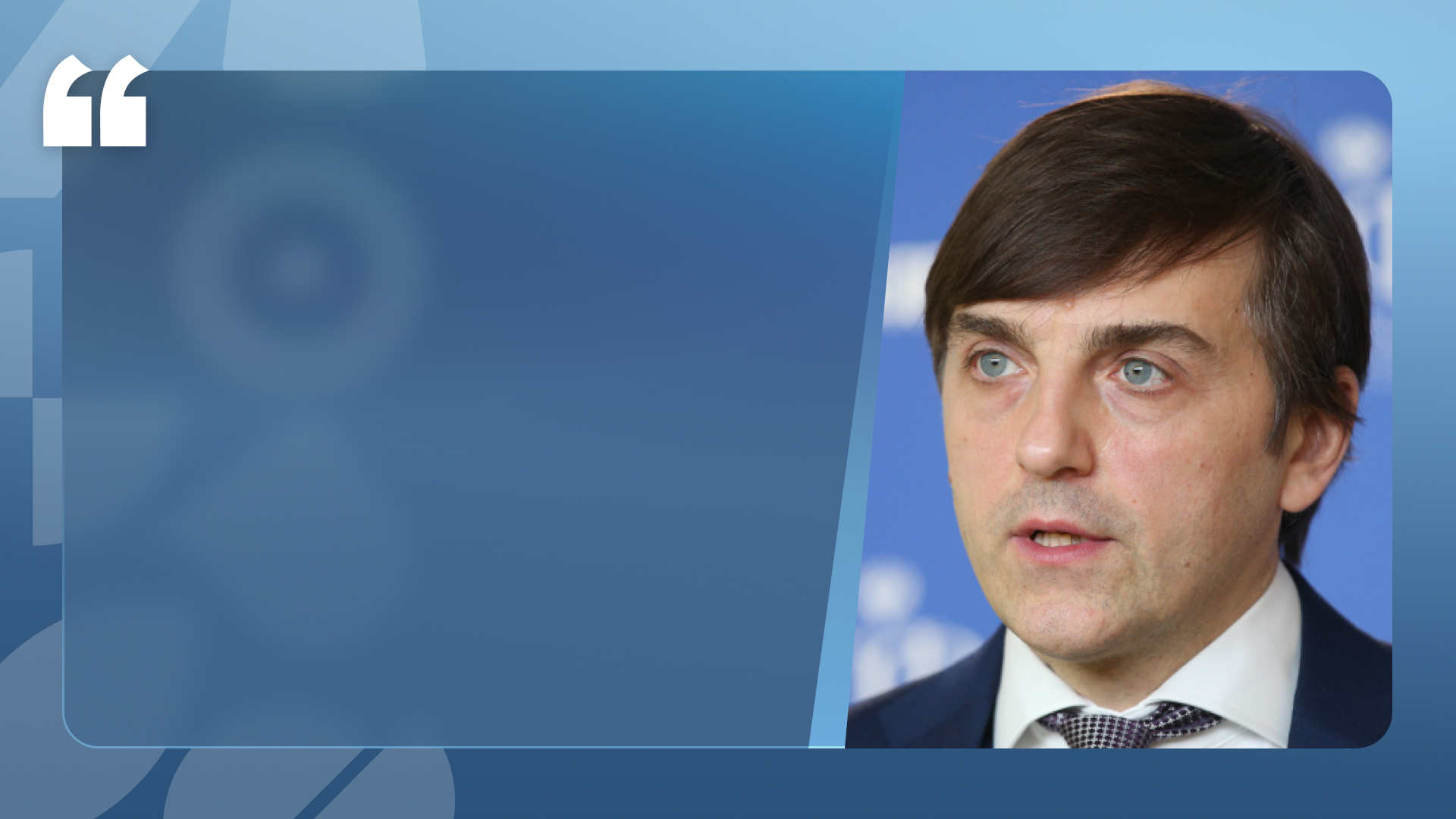 Мы видим колоссальный интерес молодежи к системе среднего профессионального образования, 
к Профессионалитету
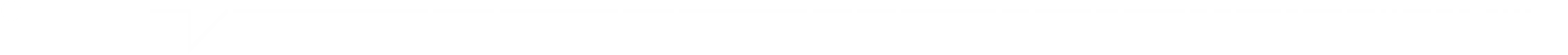 Сергей Кравцов
Министр просвещения Российской Федерации
Преимущества обучения по программам 
ФП «Профессионалитет»
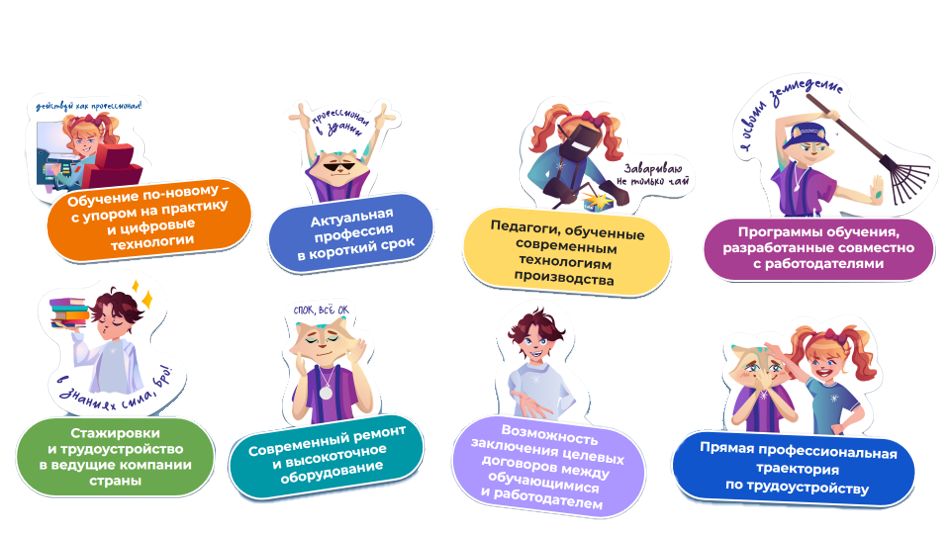 ГБПОУ «Кабардино-Балкарский гуманитарно-технический колледж» входит в: 
Образовательный кластер «Правоохранительная сфера и управление»

Предприятия-партнеры (работодатели):
Министерство труда и социальной защиты Кабардино-Балкарской Республики
Министерство внутренних дел по Кабардино-Балкарской Республике
Управление Судебного департамента Кабардино-Балкарской Республики
Союз «Торгово-промышленная палата Кабардино-Балкарской Республики»
Региональный фонд «Центр поддержки предпринимательства Кабардино-Балкарской Республики»
Министерство по делам молодежи Кабардино-Балкарской Республики
КБР РО ВОО ветеранов «Боевое Братство»
ПАО «Телемеханика»
ОО «Нальчикский» ФЛ №2351 Банк «ВТБ» ПАО
Кабардино-Балкарское Отделение №8631 ПАО Сбербанк
ПАО «Ростелеком»
ФЛ САО «РЕСО-ГРАНТИЯ»
ООО «СН»
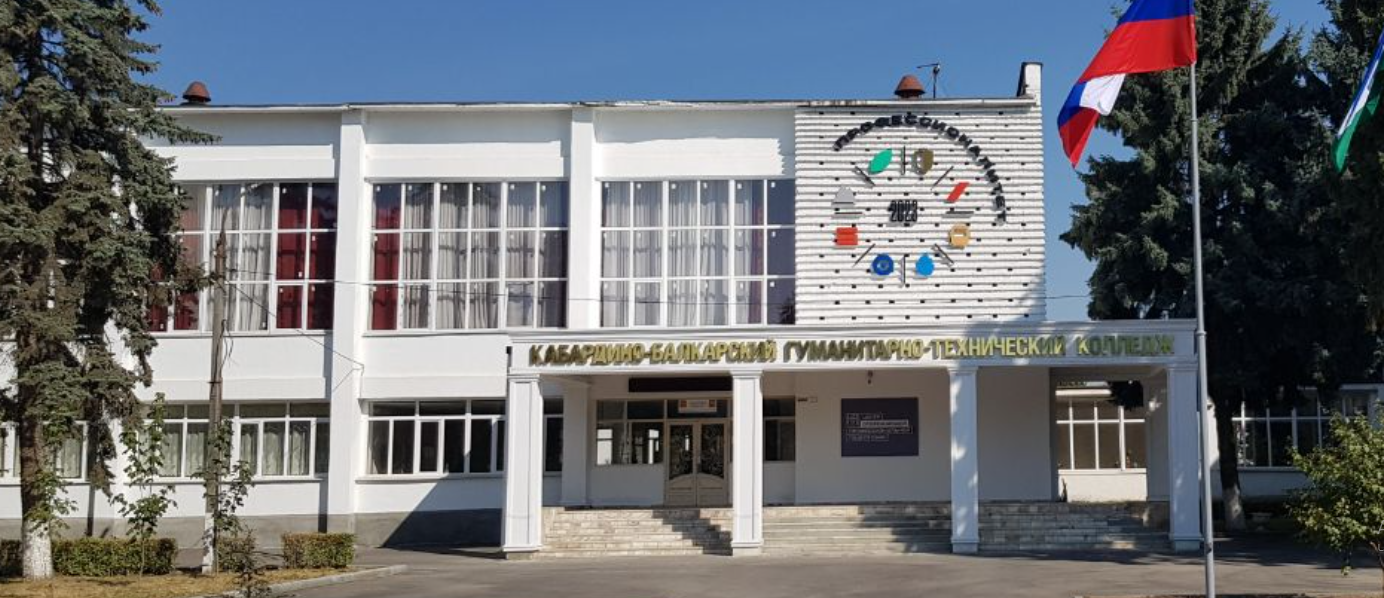 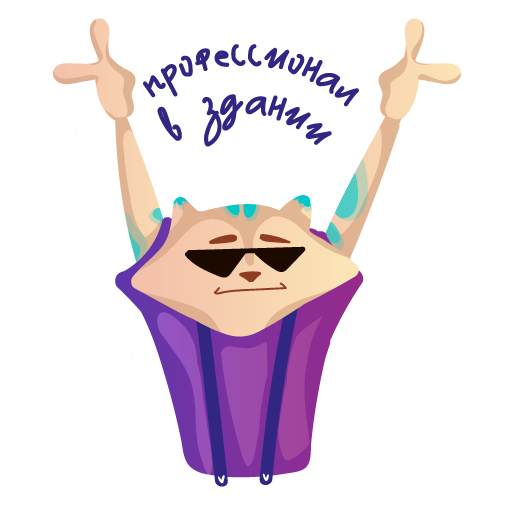 ГБПОУ «Кабардино-Балкарский агропромышленный колледж им. Б.Г. Хамдохова» входит в: 
Образовательно-производственный центр «Эльбрус»

Предприятия-партнеры (работодатели):
«ООО «Инновационная агрофирма Деметра»
ООО «Сады Эльбруса»
ООО «Центр ПИТОМНИК»
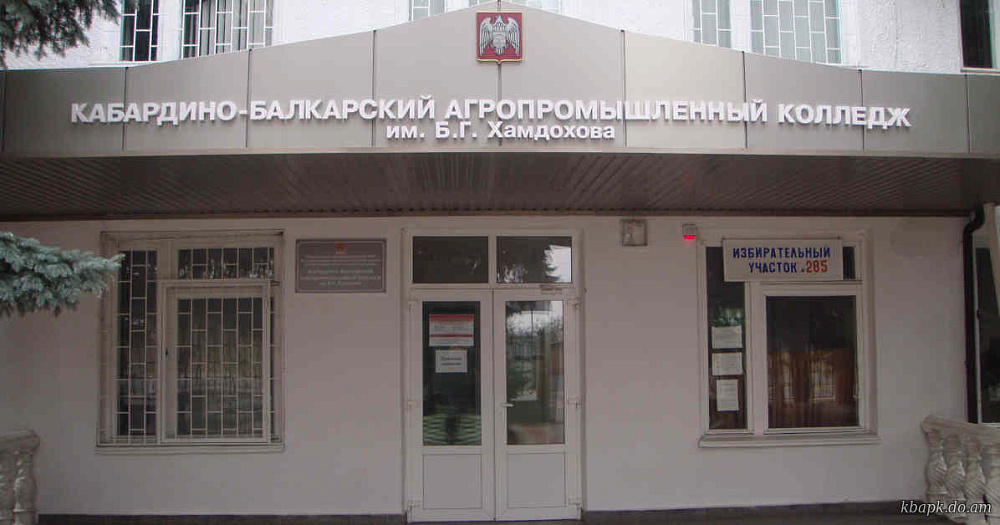 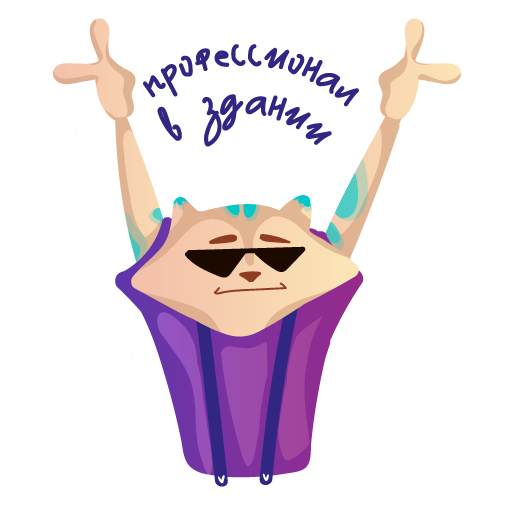 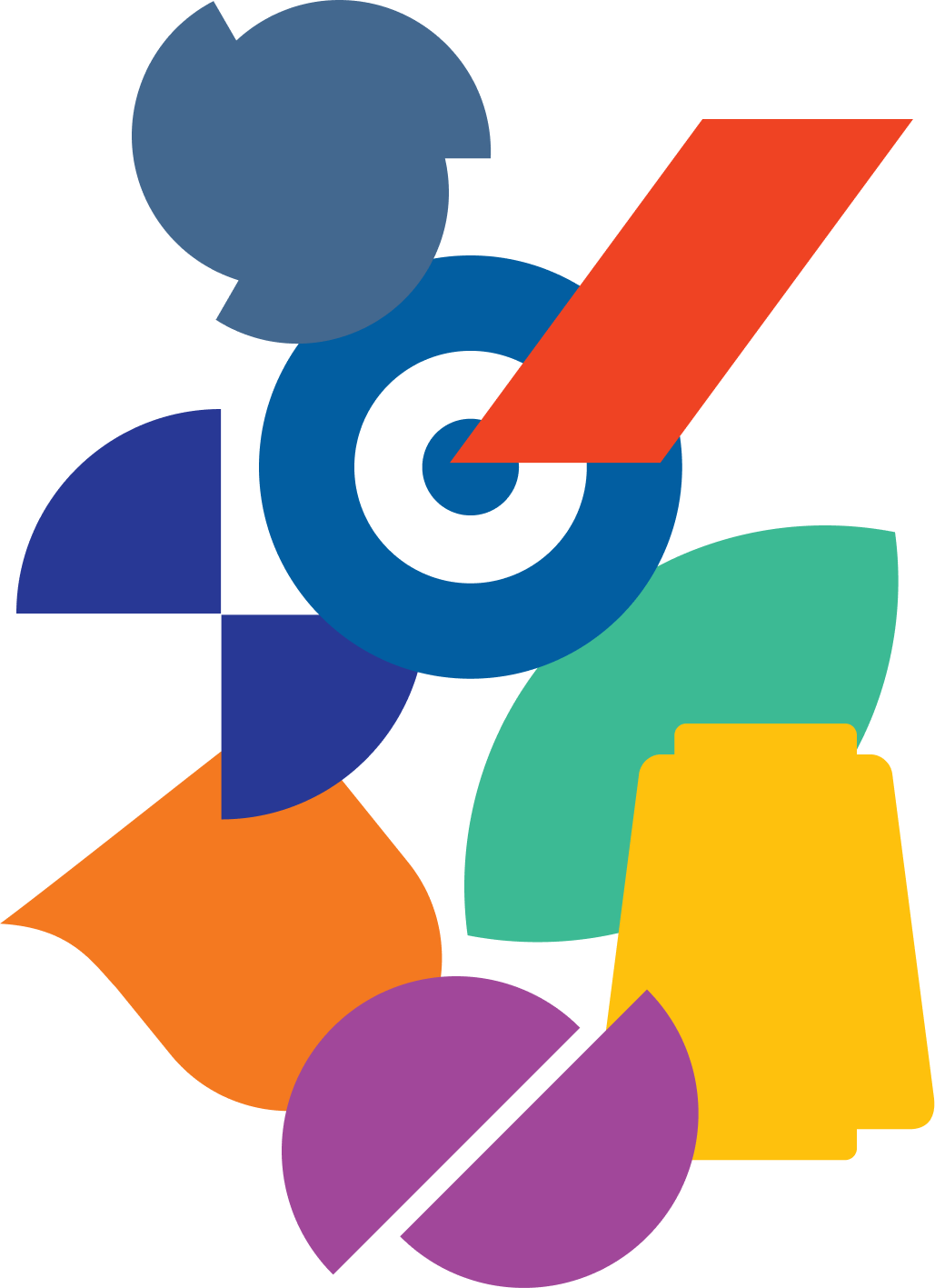 ГБПОУ «Кабардино-Балкарский гуманитарно-технический колледж» имеет современное оснащение:
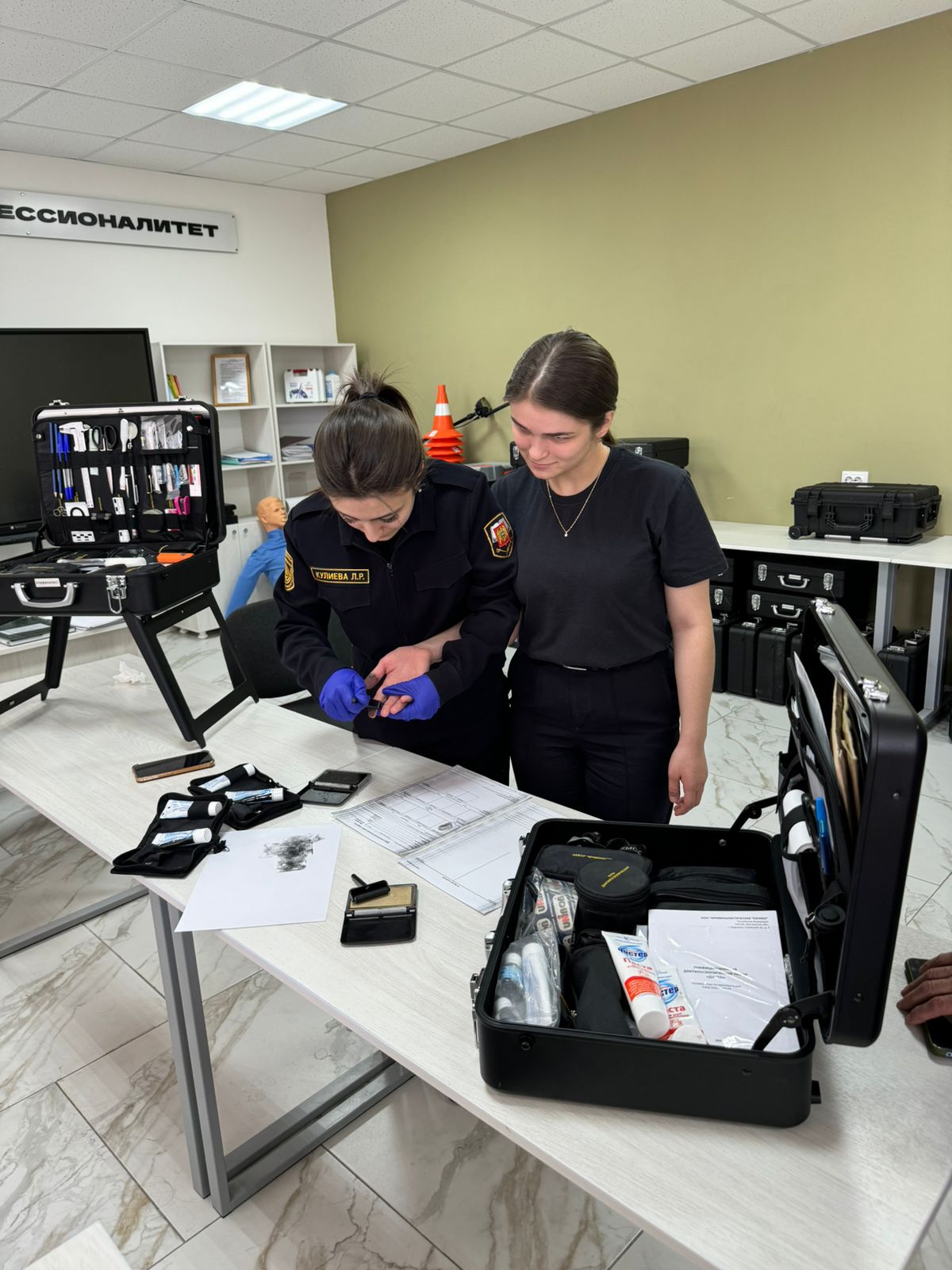 Создано 9 учебно- производственных зон, по следующим видам работ:
-криминалистический полигон;
-полигон беспилотных летательных аппаратов;
-практическая площадка по огневой подготовке;
-практическая площадка по оказанию медицинской помощи;
-практическая площадка специальных средств правоохраны;
-практическая площадка по социальной подготовке;
-практическая площадка по страховому делу;
-специализированная учебная аудитория судебных заседаний;
-практическая площадка по информационным технологиям.
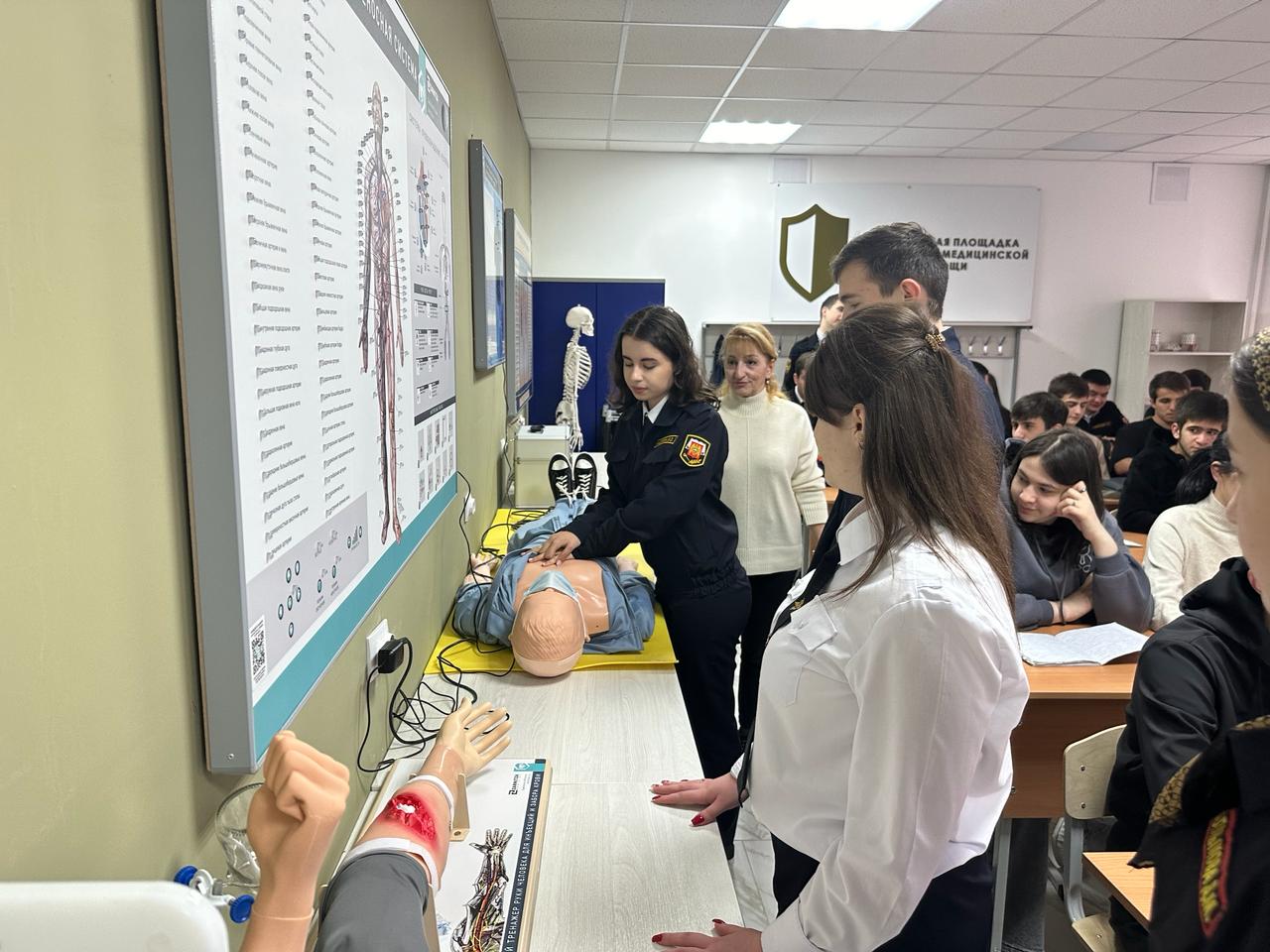 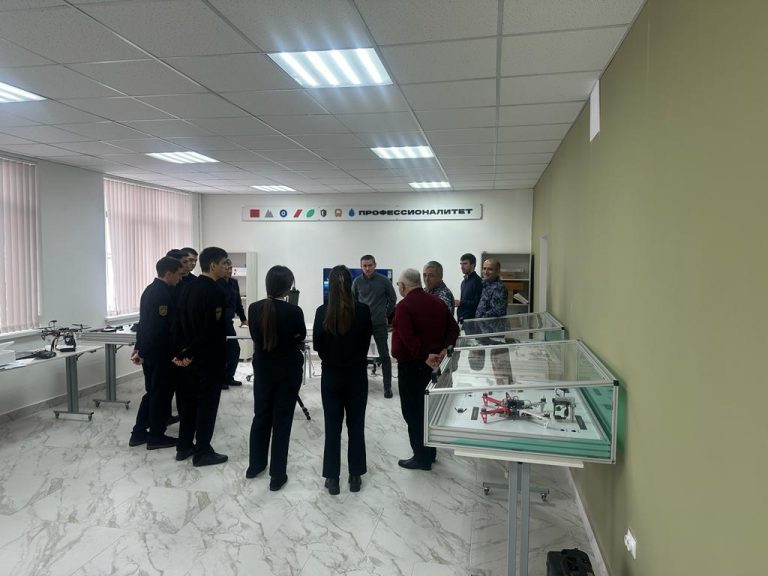 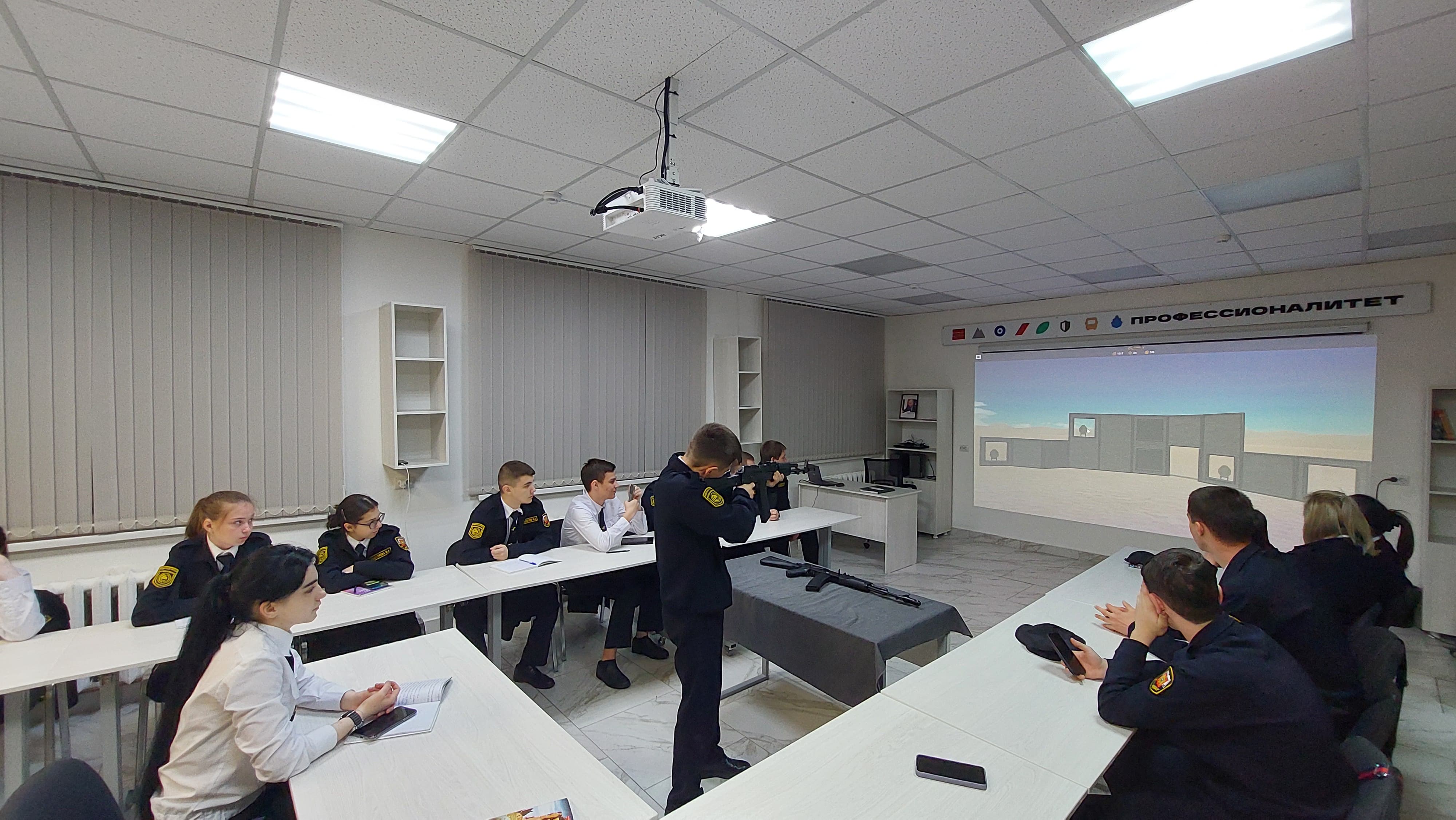 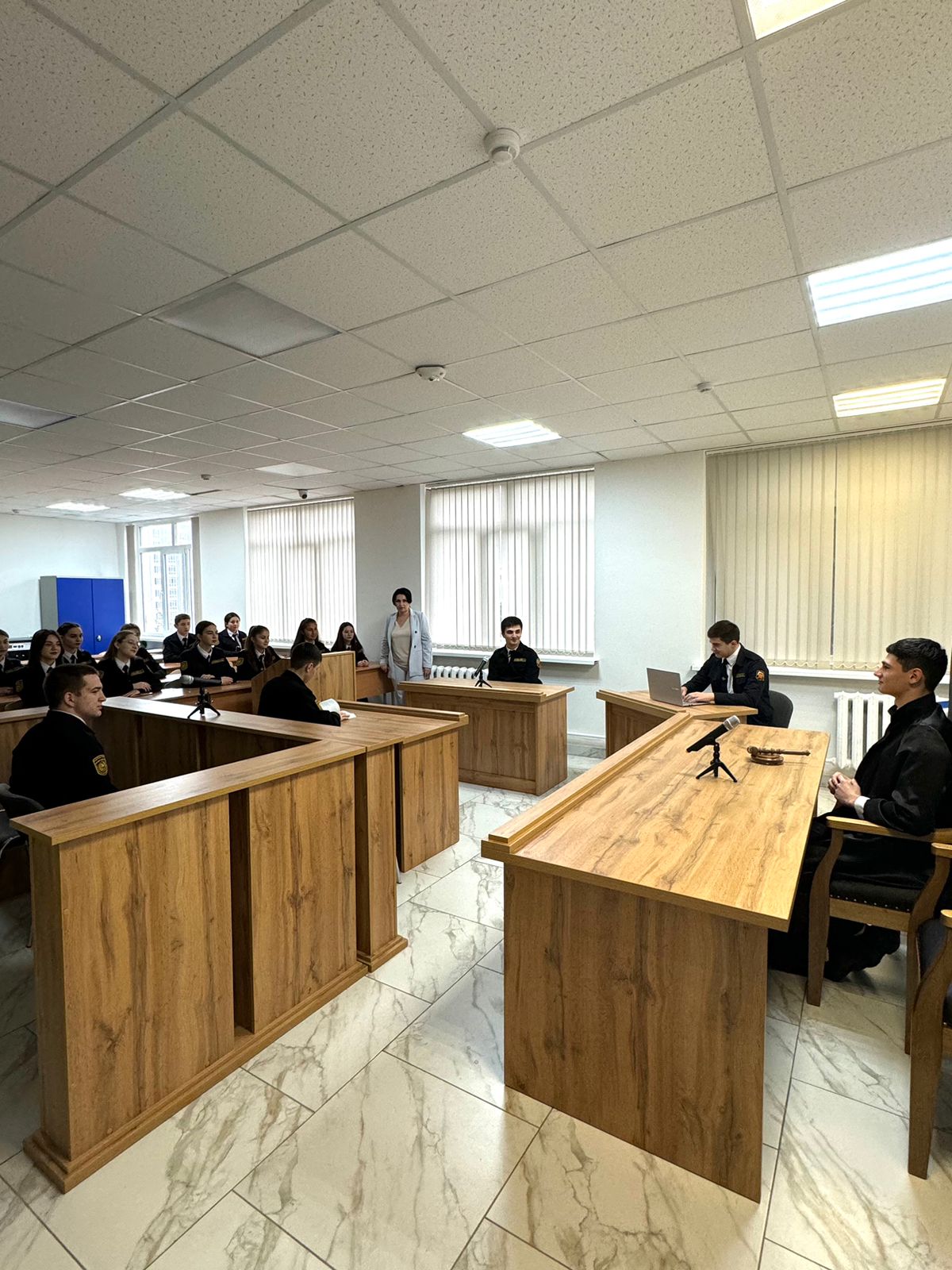 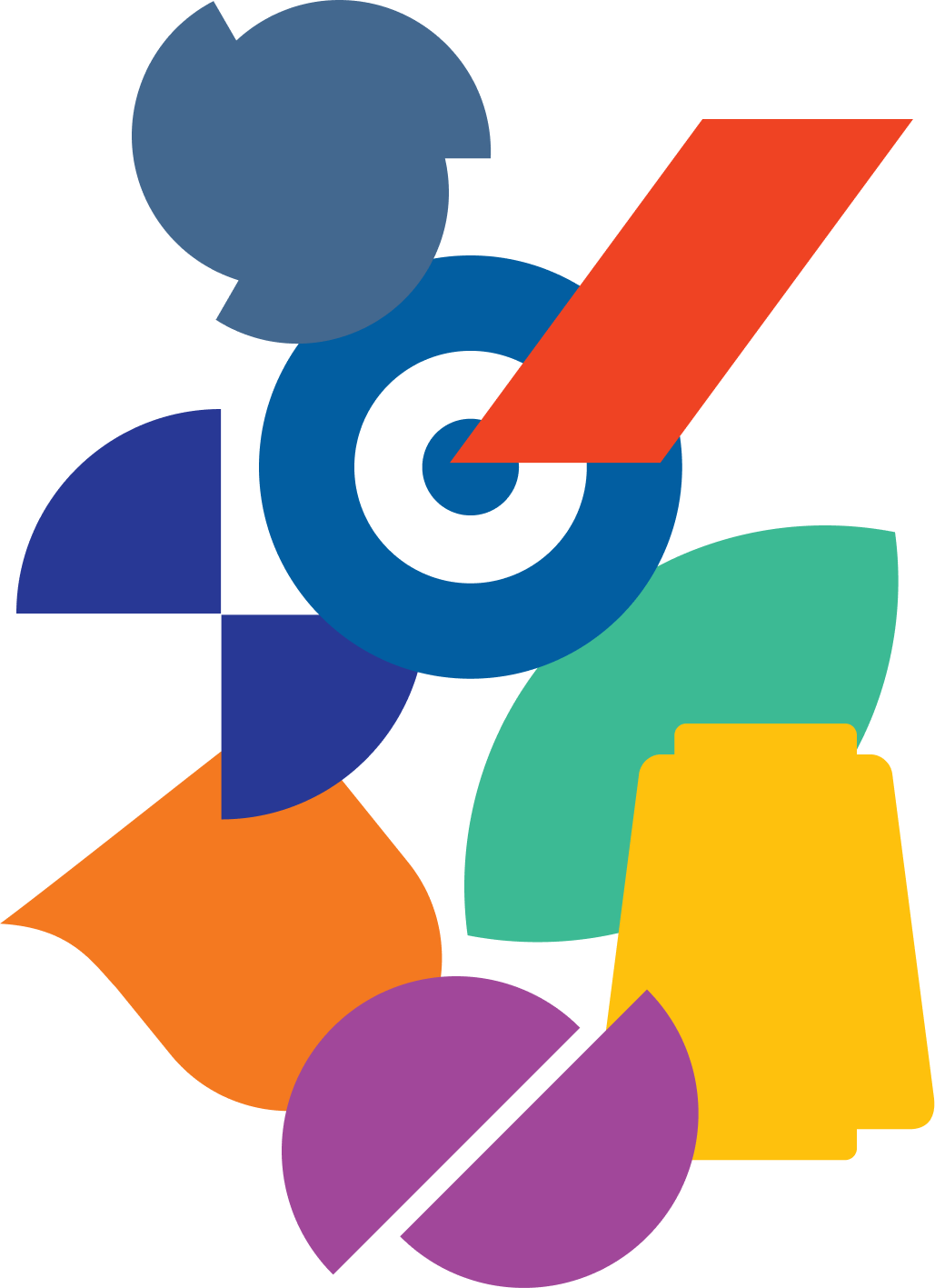 ГБПОУ «Кабардино-Балкарский агропромышленный колледж им. Б.Г. Хамдохова» имеет современное оснащение:
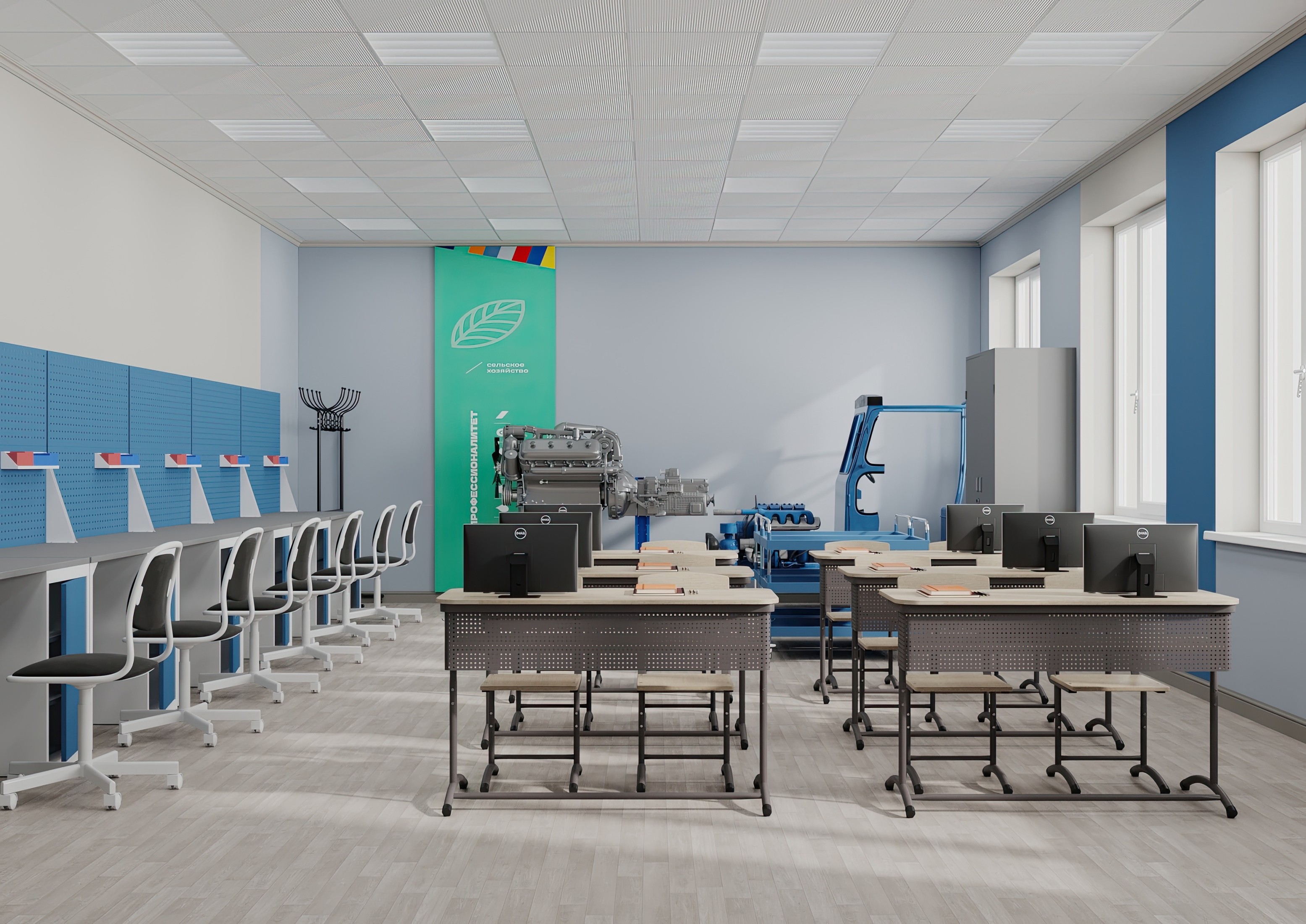 Создано 8 зон по видам работ:
 1.Техническая эксплуатация и организация перевозок автомобильным транспортом; 
 2.Техническое  обслуживание и ремонт автомобилей;
 3.Выполнение полевых и камеральных работ по инженерно-геодезическим изысканиям;  
 4.Производство подготовительных и дорожно-строительных  работ;
 5.Ремонт и обслуживание сельскохозяйственной техники и оборудования;
 6.Эксплуатация сельскохозяйственной техники и оборудования;
 7.Прогрессивные технологии возделывания сельскохозяйственных культур;
 8.Техника и технологии промышленного садоводства;
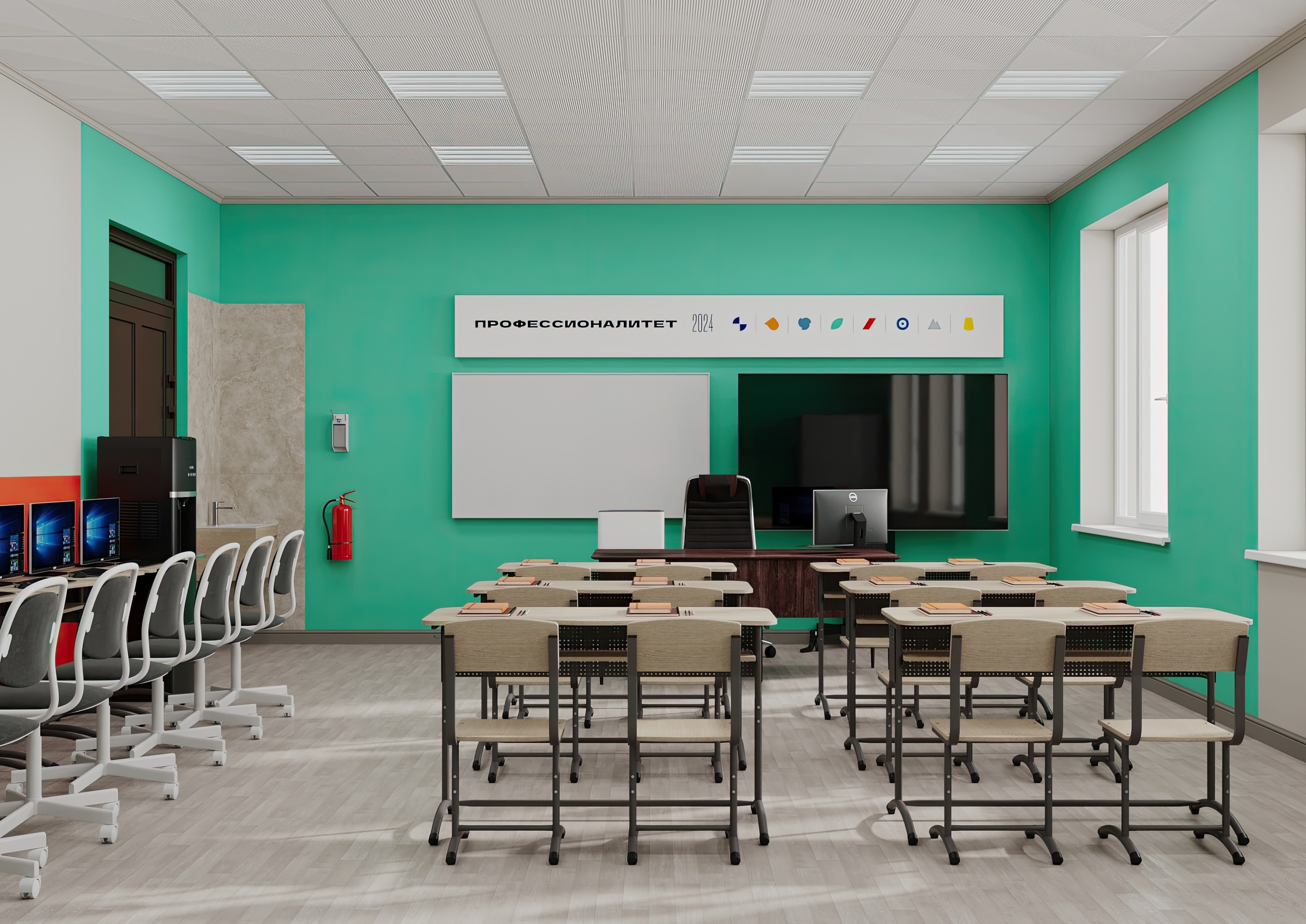 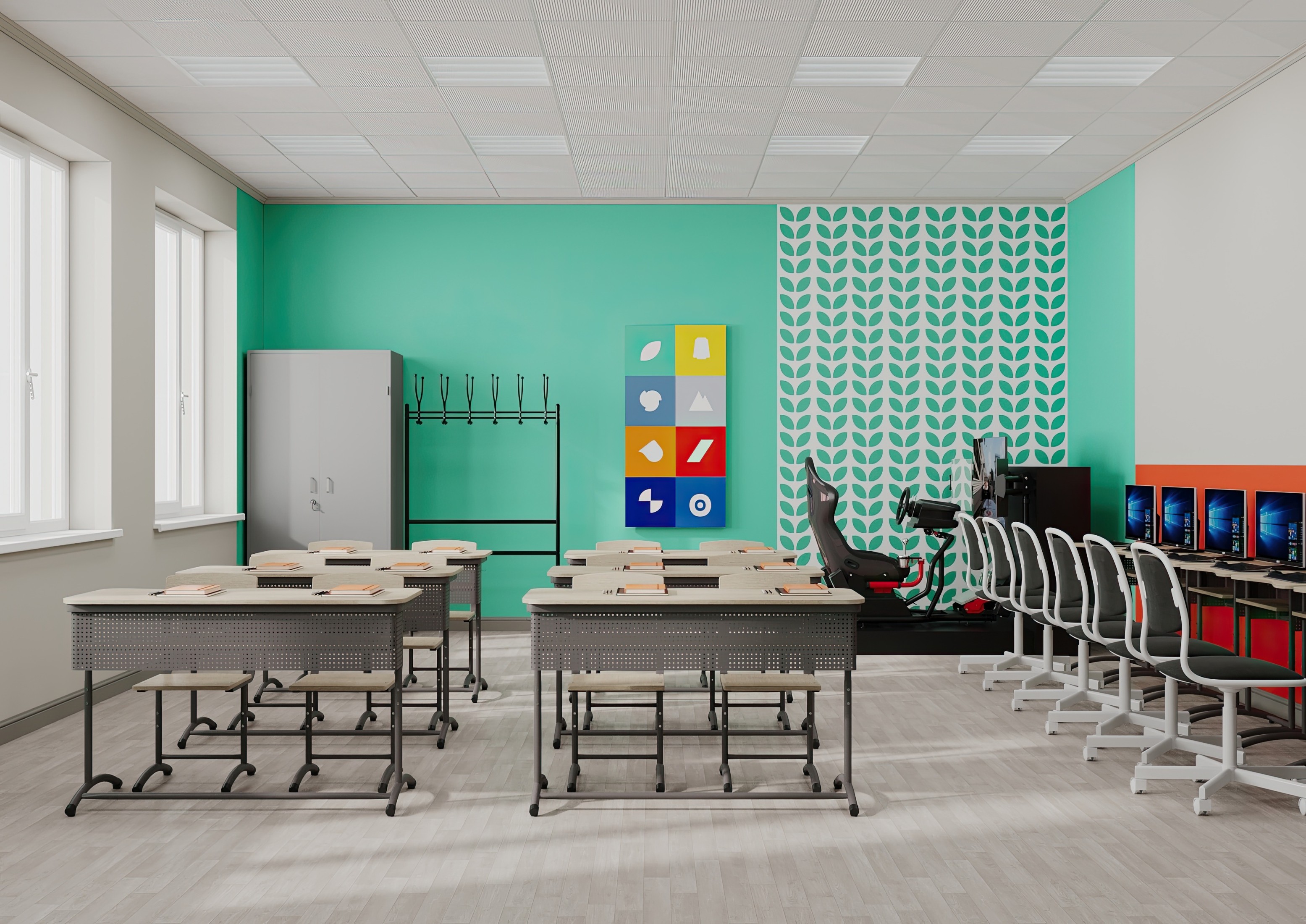 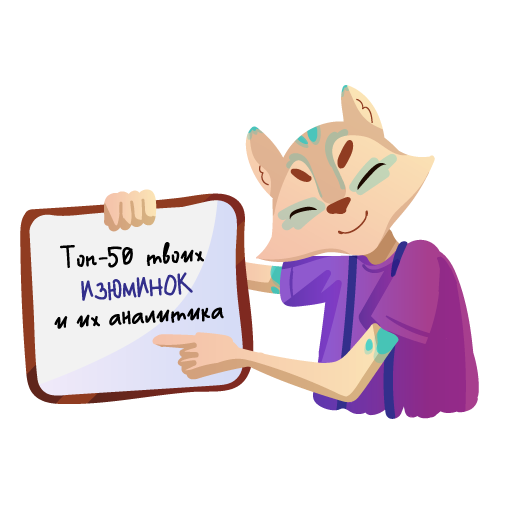 В ГБПОУ «Кабардино-Балкарский гуманитарно-технический колледж» организуются мероприятия:
мастер-классы:  
09.02.06 Сетевое и системное администрирование
09.02.07 Информационные системы и программирование
40.02.01 Право и организация социального обеспечения
40.02.02 Правоохранительная деятельность
44.02.01 Дошкольное образование
4.02.02 Преподавание в начальных классах

Экскурсии:
"МЕГАНЕТ24" 
Сбербанк
Банк «ВТБ» ПАО
«Ростелеком»
Управление Судебного департамента Кабардино-Балкарской Республики

профессиональные пробы: 
Полицейский
Программирование 
Беспилотные летательные аппараты
Дошкольное воспитание
Преподавание в начальных классах
профессиональное тестирование обучающихся
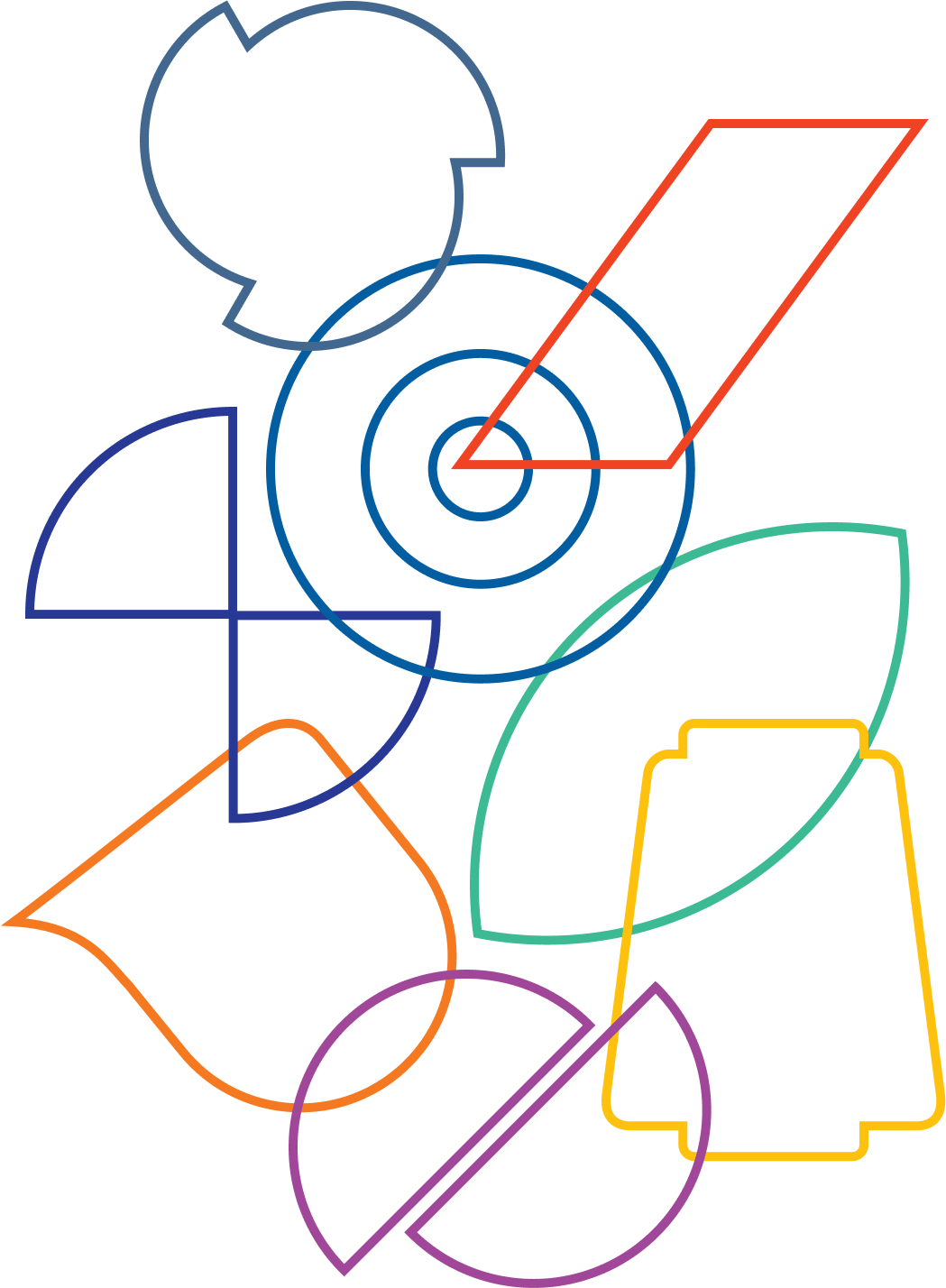 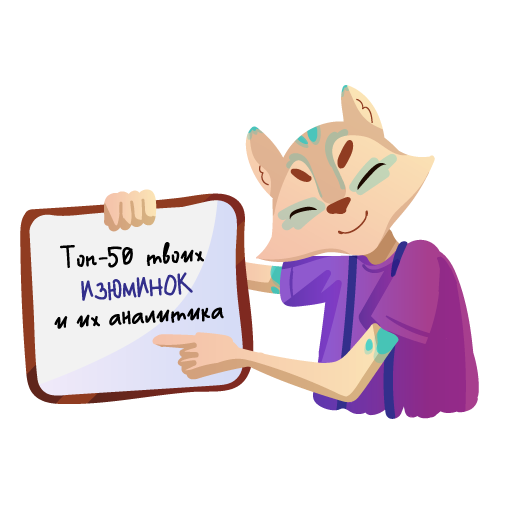 В ГБПОУ «Кабардино-Балкарский агропромышленный колледж 
им. Б.Г. Хамдохова» организуются мероприятия: 
мастер-классы:
35.02.05 Агрономия
35.02.16 Эксплуатация и ремонт сельскохозяйственной техники и оборудования
35.01.27 Мастер сельскохозяйственного производства
21.02.19 Землеустройство
23.01.06 Машинист дорожных и строительных работ
23.01.17 Мастер по ремонту и обслуживанию автомобилей
23.02.01 Организация перевозок и управление на транспорте (автомобильном)
экскурсии: 
ООО «Инновационная агрофирма «Деметра»
ООО «Сады Эльбруса»
ООО ПКФ «Базис»
ООО «Центр ПИТОМНИК»
профессиональные пробы:
Повар
Агроном
Автомеханик
Пожарный
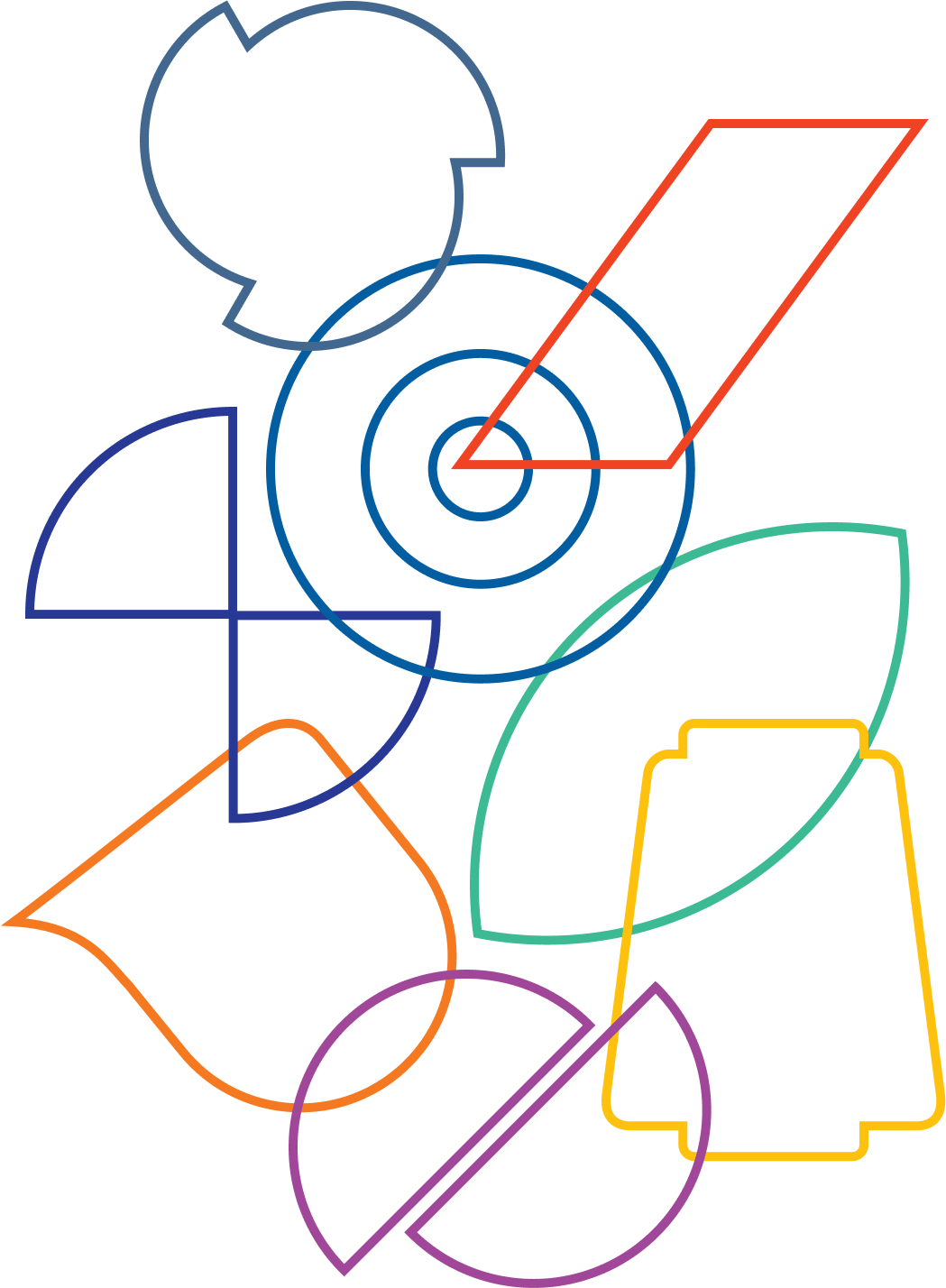 Карьерные карты выпускников программ Профессионалитета
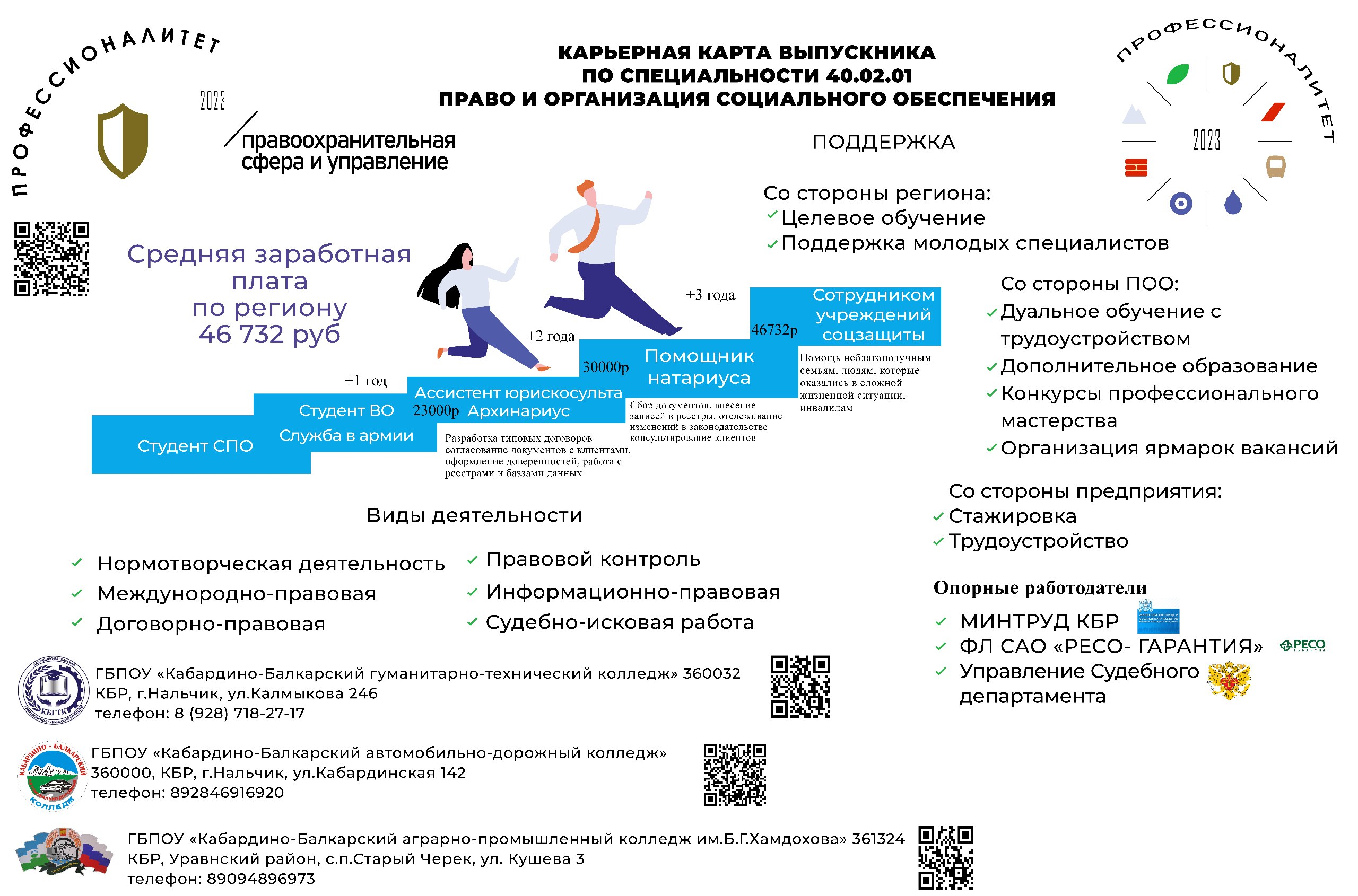 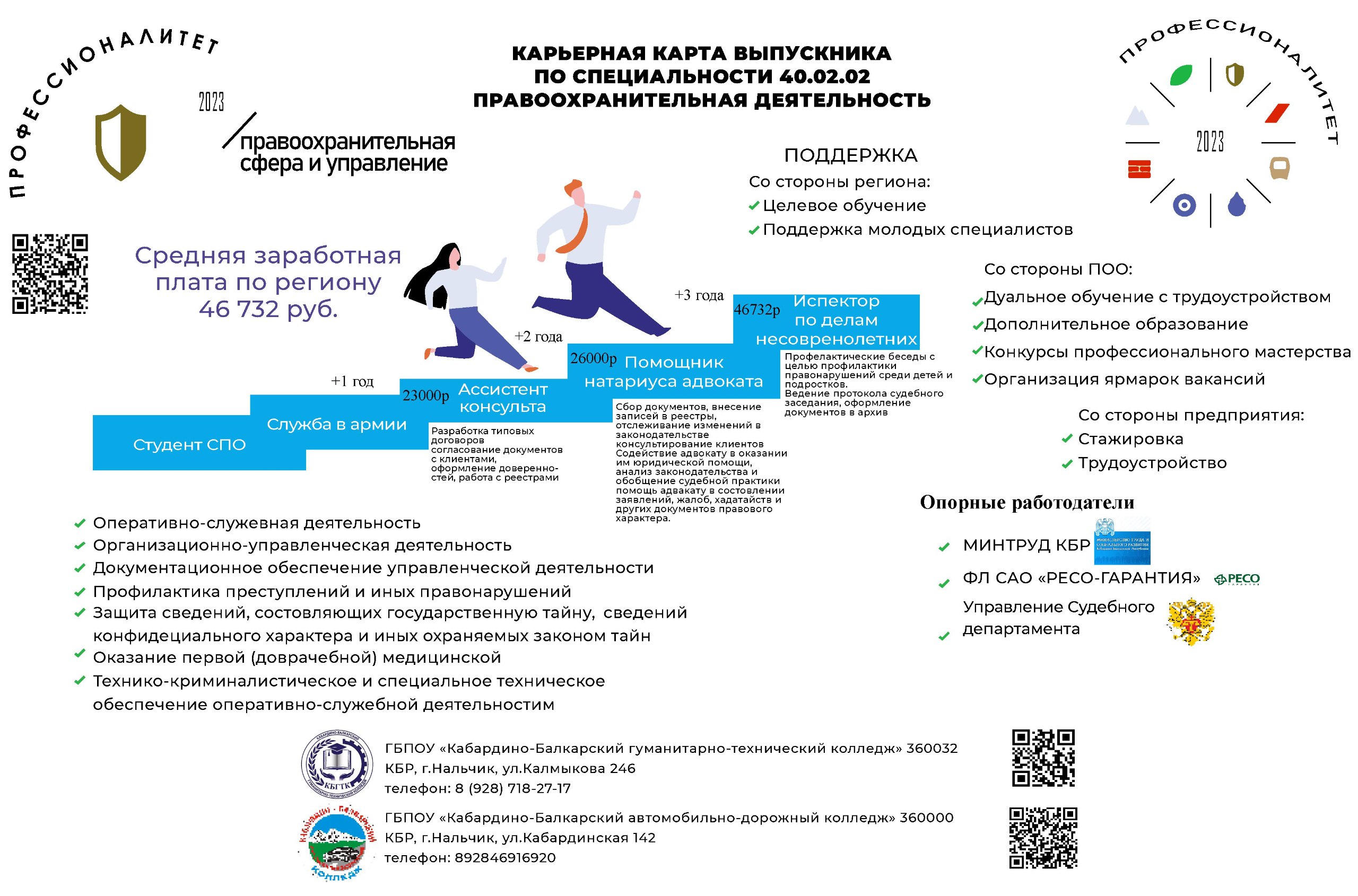 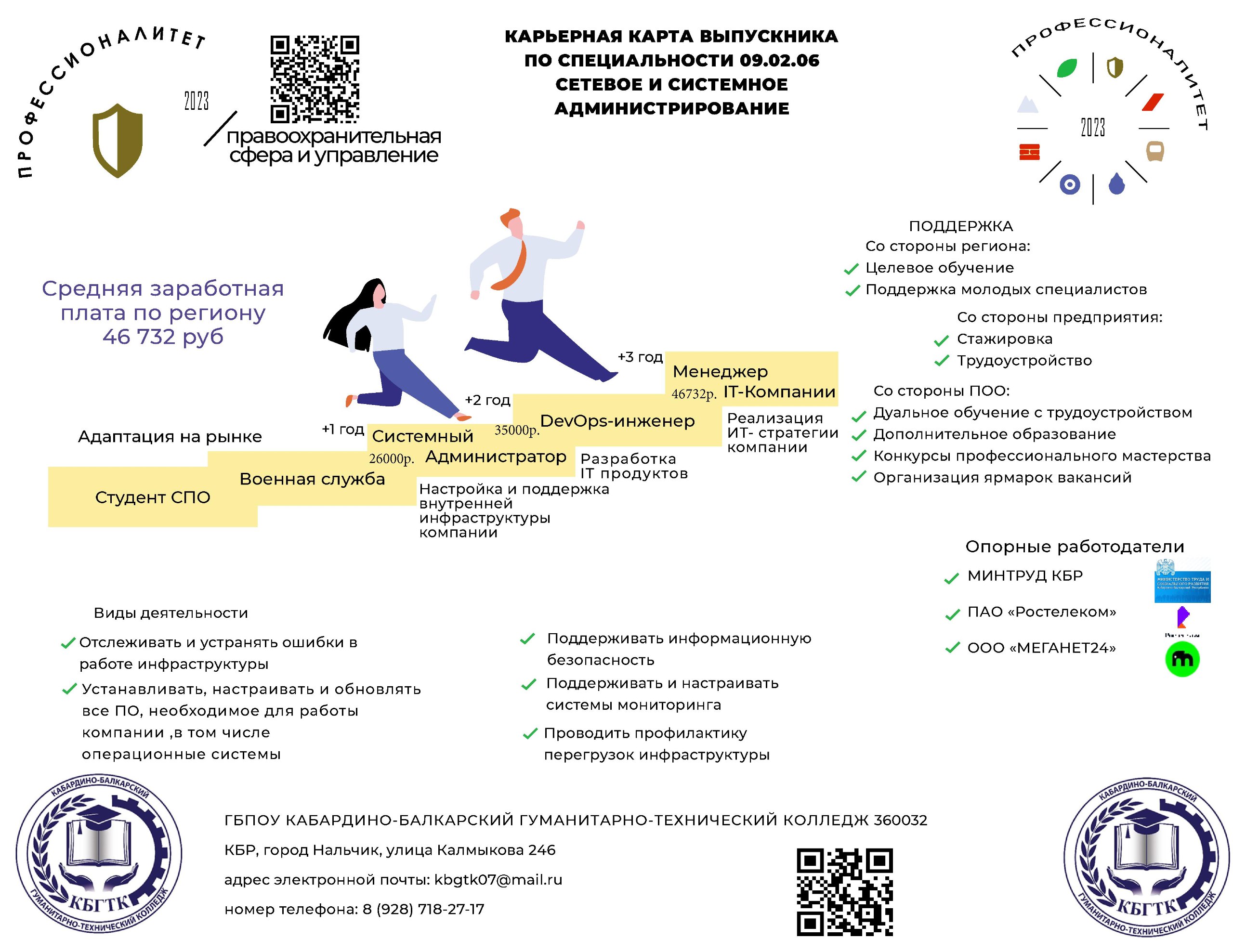 КАРЬЕРНАЯ КАРТА
КАРЬЕРНАЯ КАРТА
КАРЬЕРНАЯ КАРТА
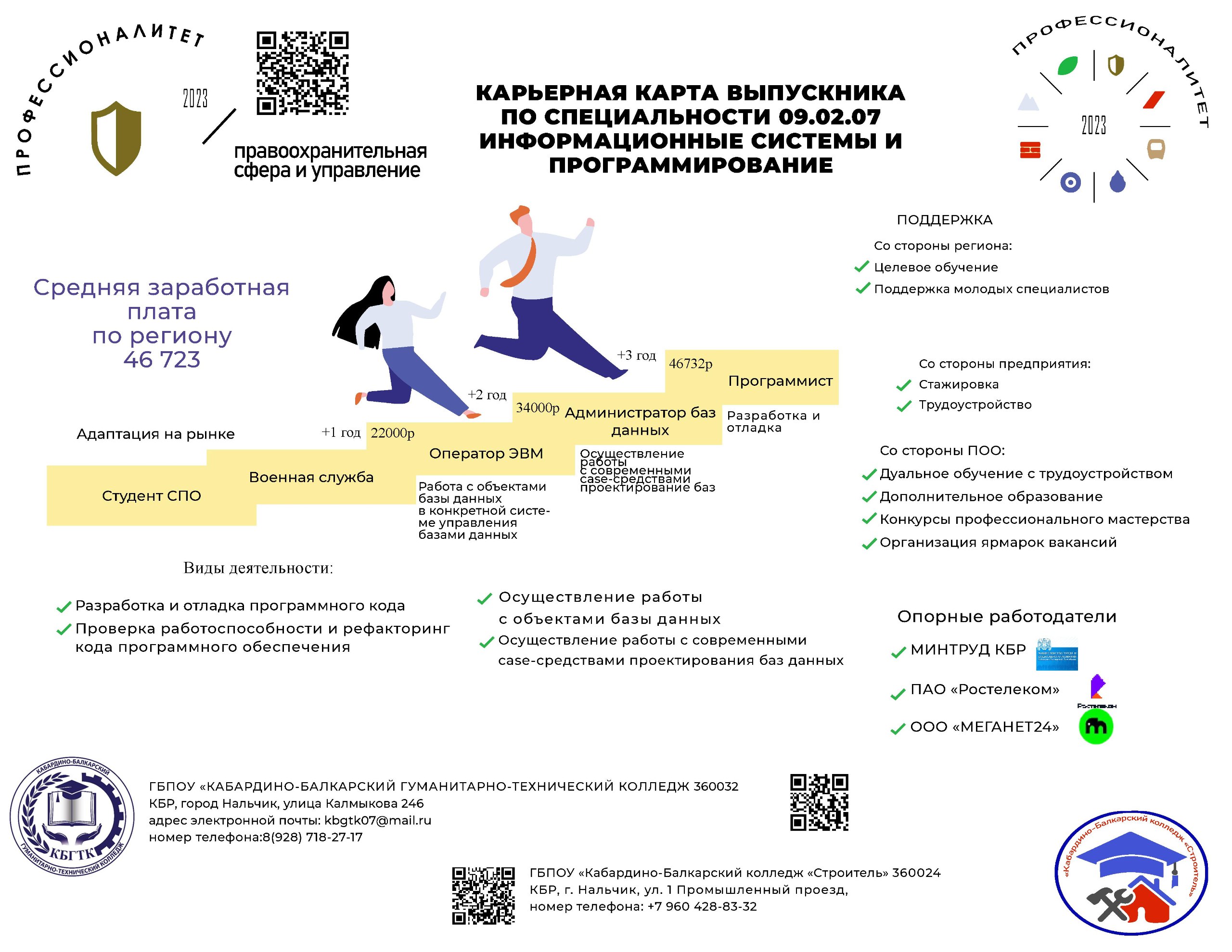 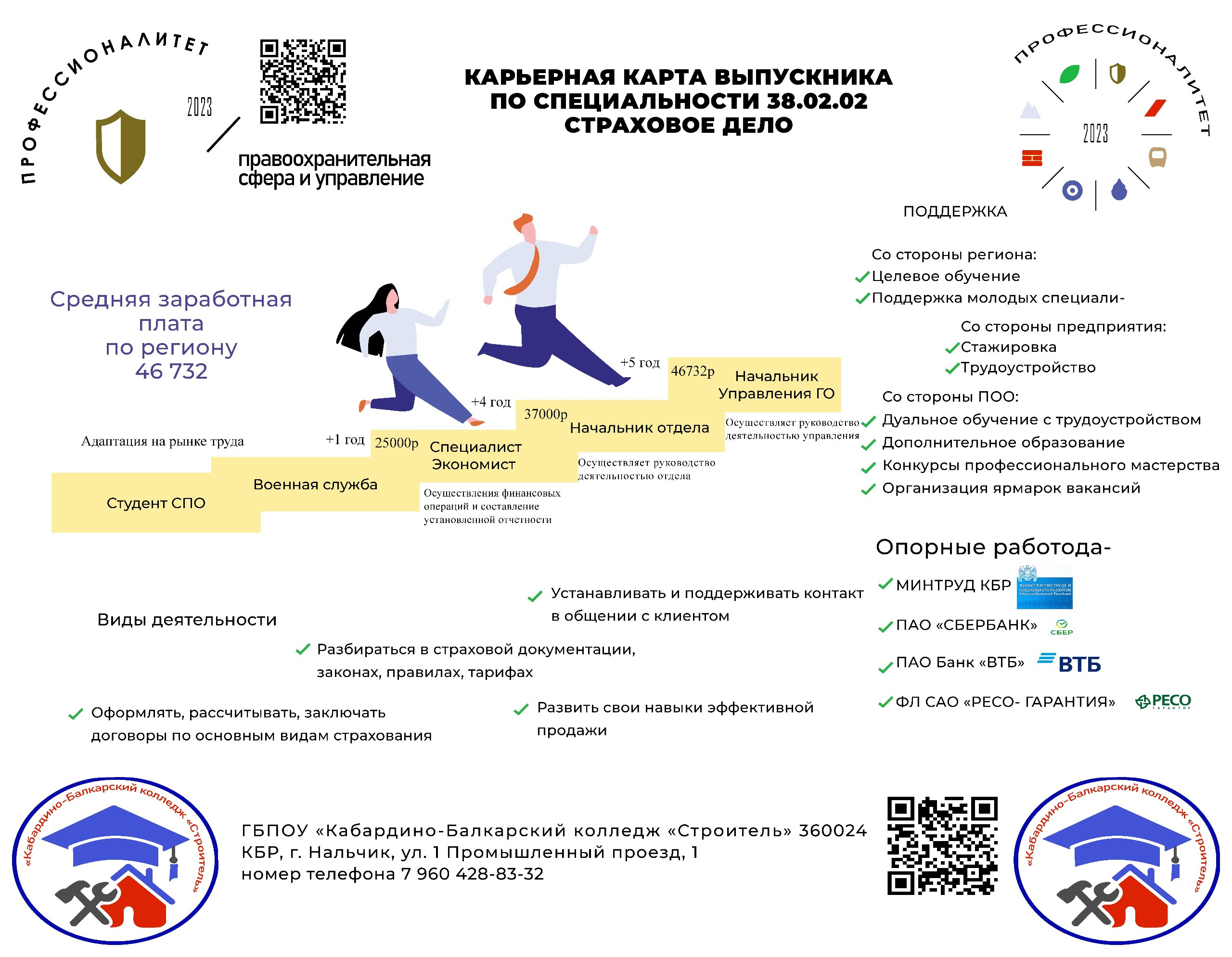 Карьерные карты выпускников программ Профессионалитета
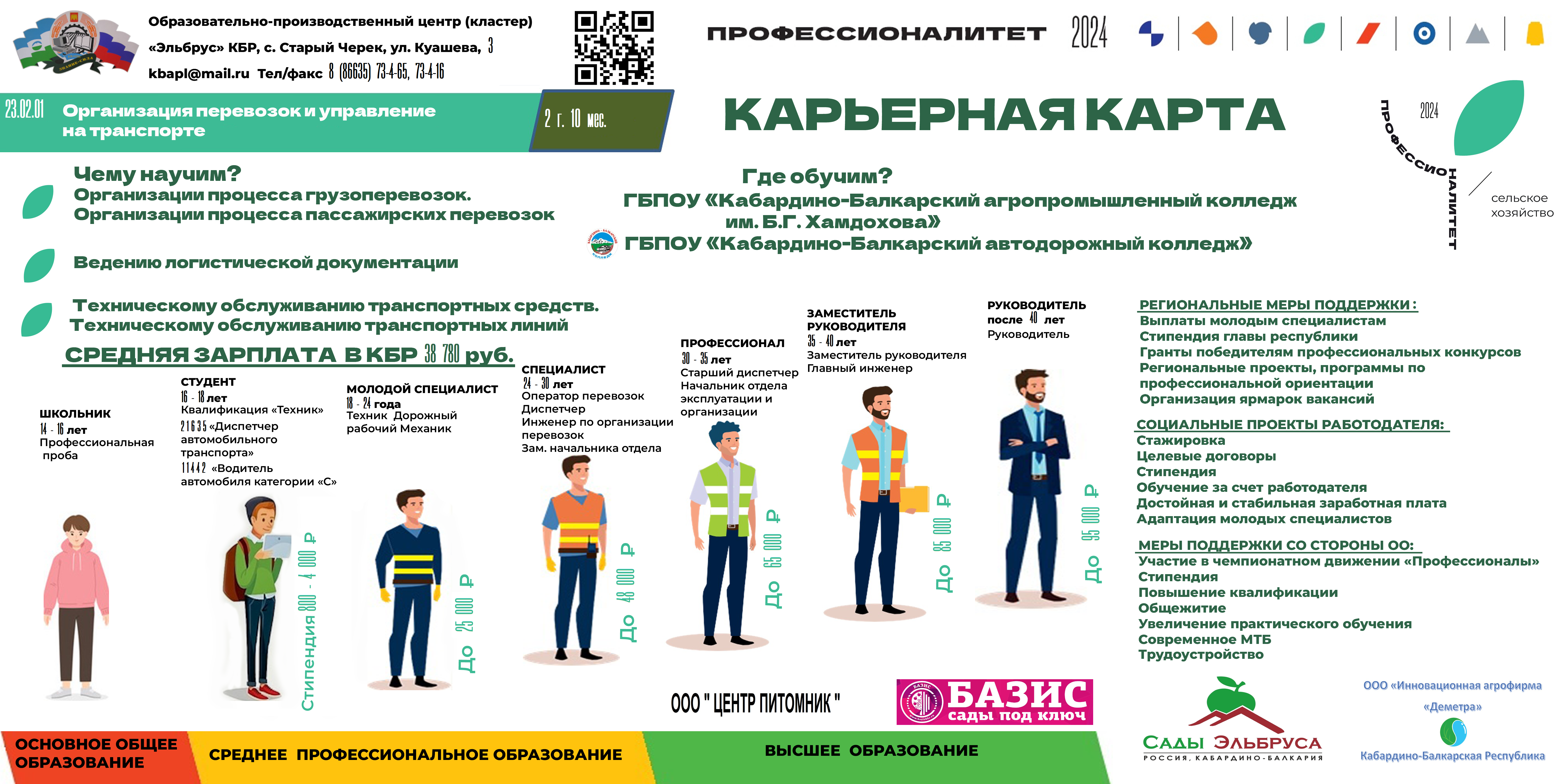 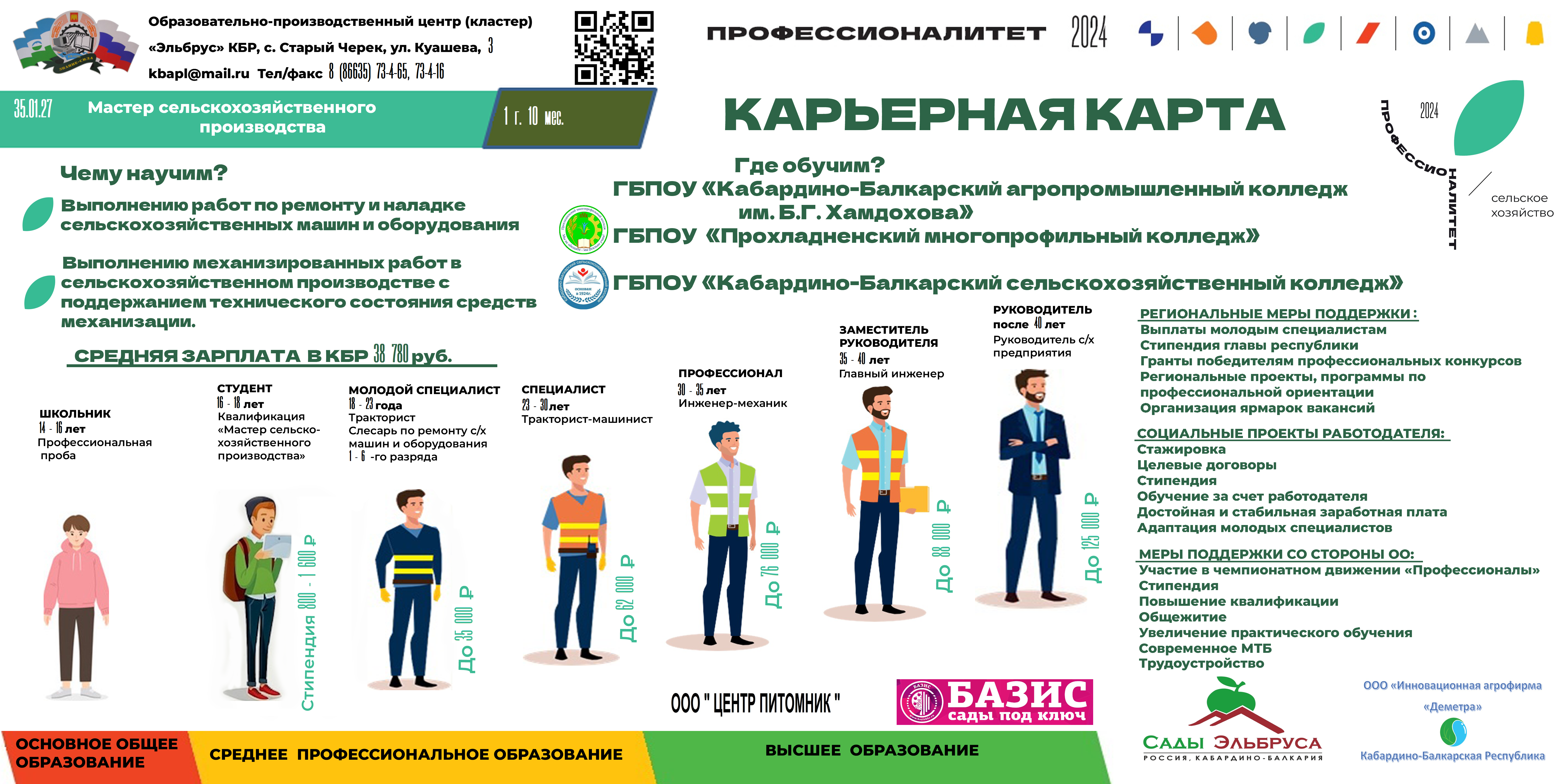 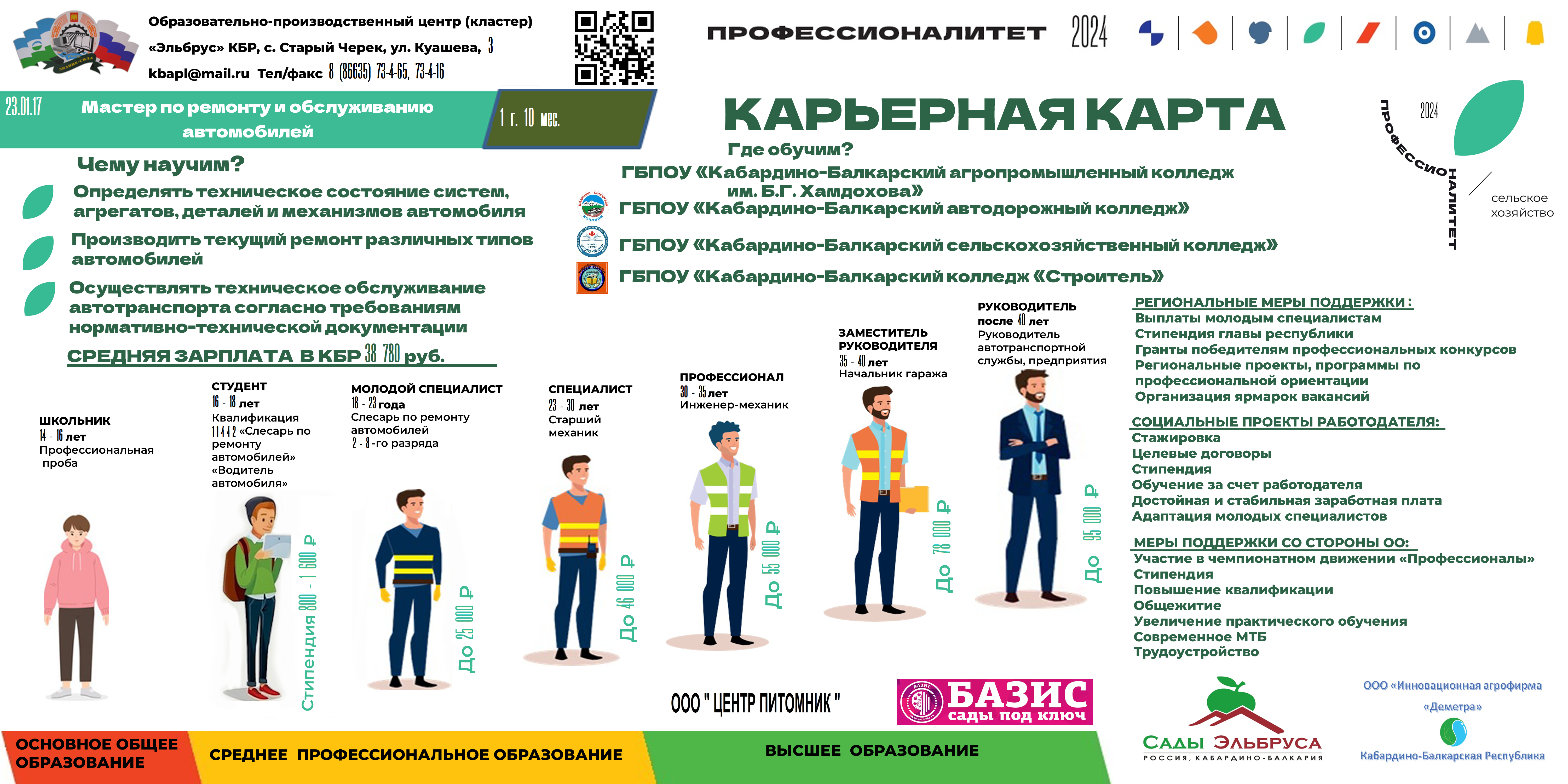 КАРЬЕРНАЯ КАРТА
КАРЬЕРНАЯ КАРТА
КАРЬЕРНАЯ КАРТА
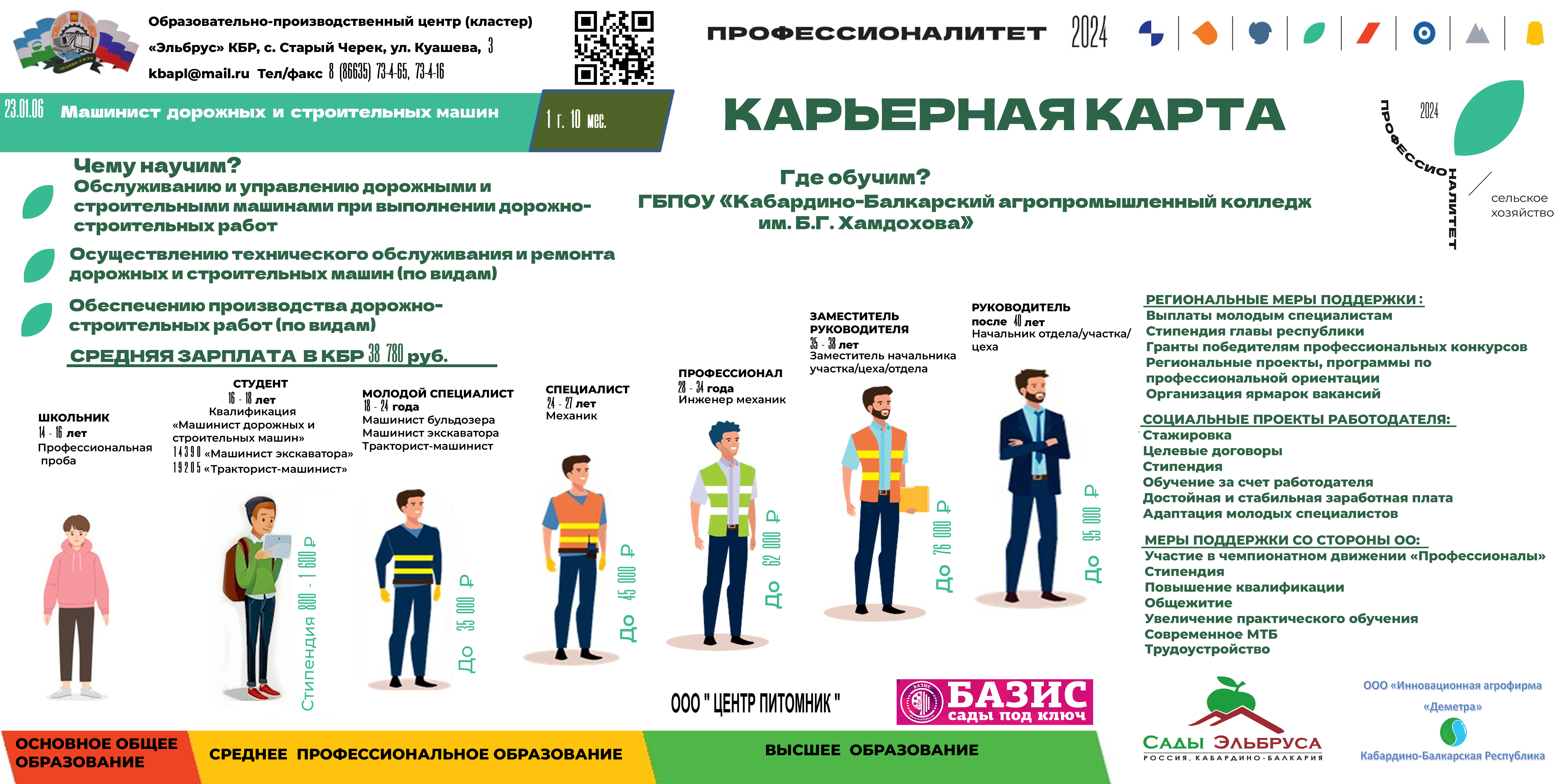 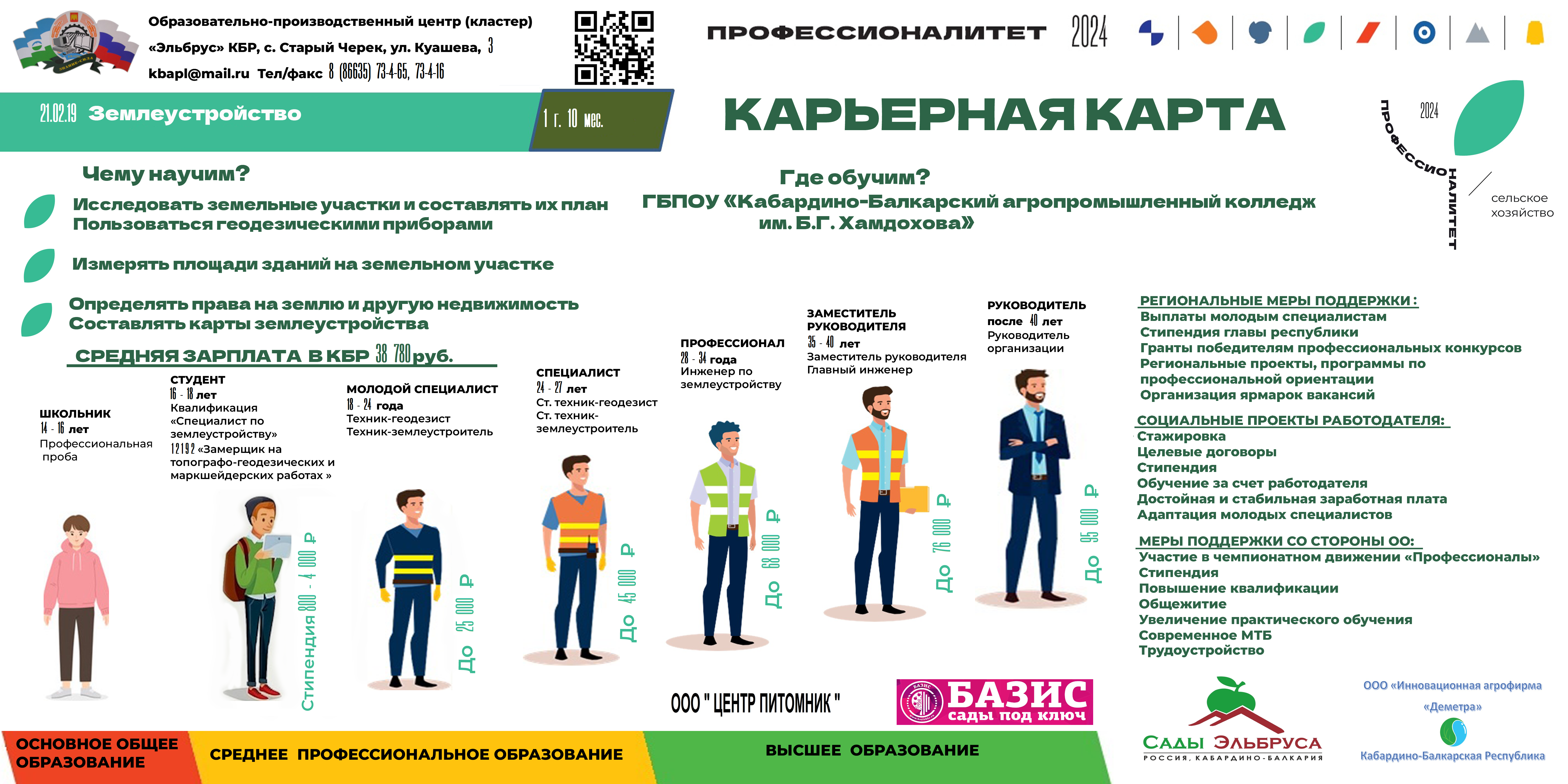 По вертикали:
2. Активные студенты образовательных организаций СПО, готовые рассказать о своем опыте обучения и помочь сделать выбор тем, кто еще не уверен в своем решении.
4. Это область науки и техники, которая охватывает процессы получения металлов из руд или других видов сырья
8. От латинского - усердно работающий человек, занимающийся работой и учебой, учащийся среднего учебного заведения.
9. Это обязательный вид внеурочной деятельности, который закрепляет теоретические знания студента.

По горизонтали:
1. Это процесс поиска подходящей работы, подготовки к ней и устройства на работу.
3. Отрасль тяжёлой промышленности, которая занимается производством машин, станков, оборудования и приборов.
5. Это специалист, который соединяет металлические детали, создавая тем самым крепкие и долговечные соединения.
6. Продолжи фразу: «Ты в хорошей…».
7. Это образовательная программа в колледжах, которая позволит тебе стать высококвалифицированным специалистом на ведущем предприятии твоего региона
По вертикали:
2. Активные студенты образовательных организаций СПО, готовые рассказать о своем опыте обучения и помочь сделать выбор тем, кто еще не уверен в своем решении.
4. Это область науки и техники, которая охватывает процессы получения металлов из руд или других видов сырья
8. От латинского - усердно работающий человек, занимающийся работой и учебой, учащийся среднего учебного заведения.
9. Это обязательный вид внеурочной деятельности, который закрепляет теоретические знания студента.

По горизонтали:
1. Это процесс поиска подходящей работы, подготовки к ней и устройства на работу.
3. Отрасль тяжёлой промышленности, которая занимается производством машин, станков, оборудования и приборов.
5. Это специалист, который соединяет металлические детали, создавая тем самым крепкие и долговечные соединения.
6. Продолжи фразу: «Ты в хорошей…».
7. Это образовательная программа в колледжах, которая позволит тебе стать высококвалифицированным специалистом на ведущем предприятии твоего региона
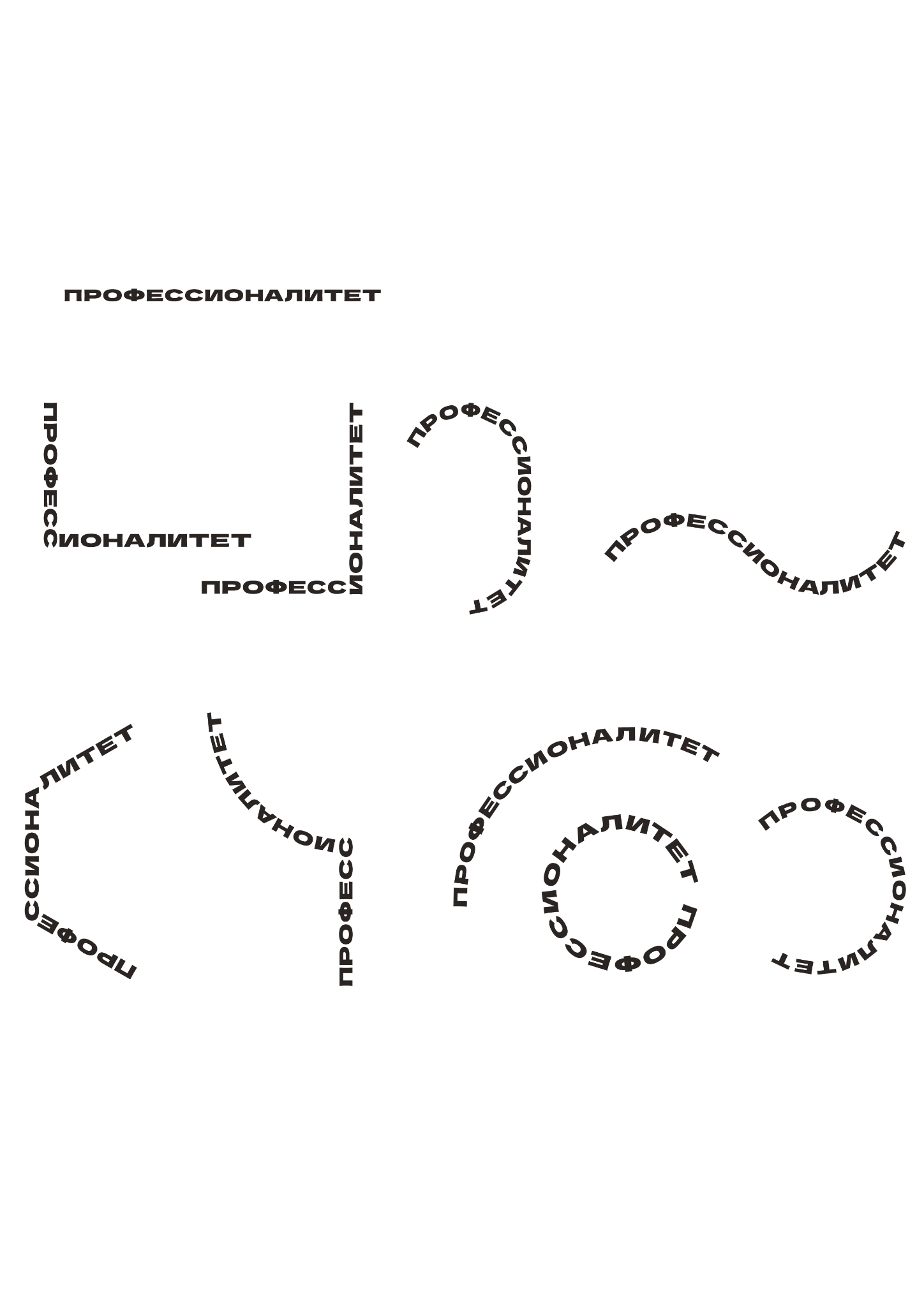 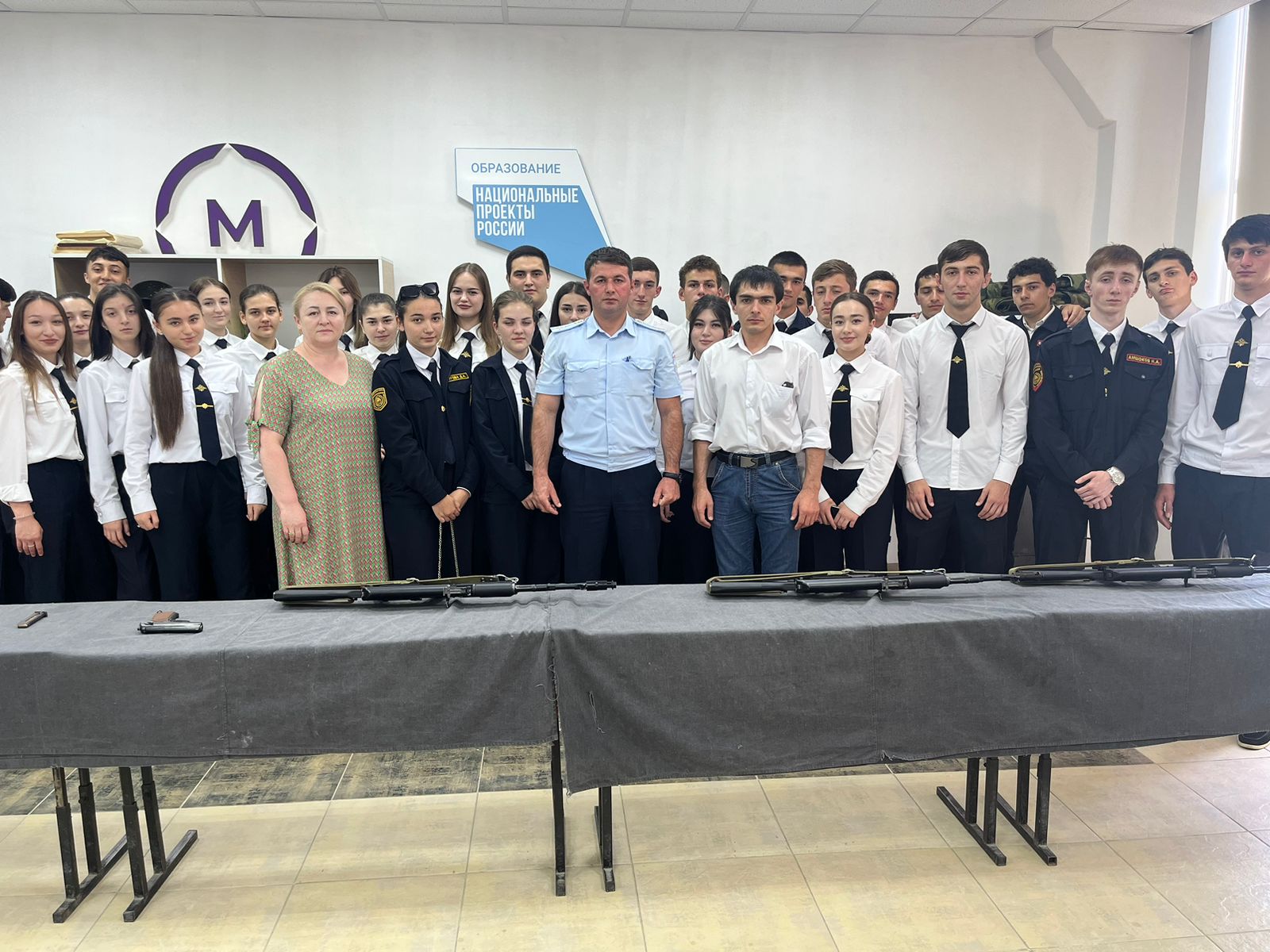 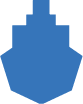 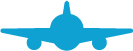 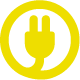 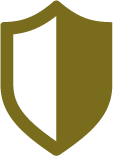 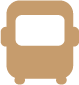 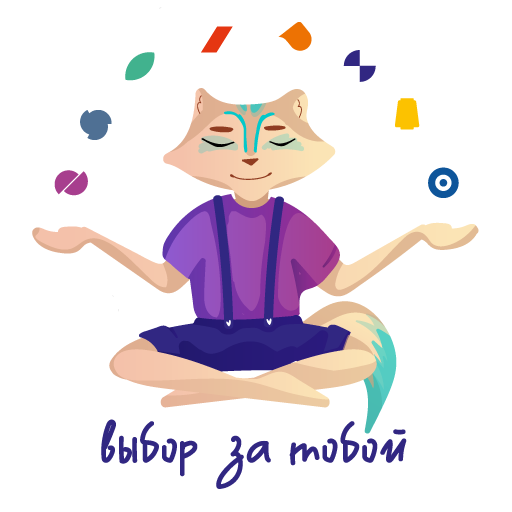 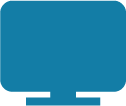 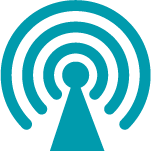 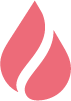 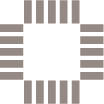 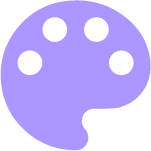 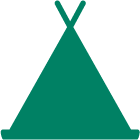 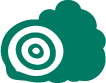 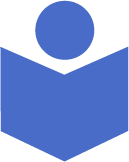 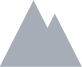 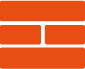 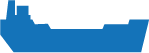 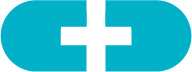 Ты в хорошей компании!
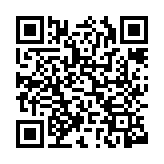 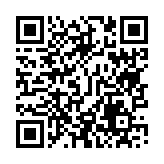 СТИКЕРЫ ПРОФЕССИОНАЛИТЕТА